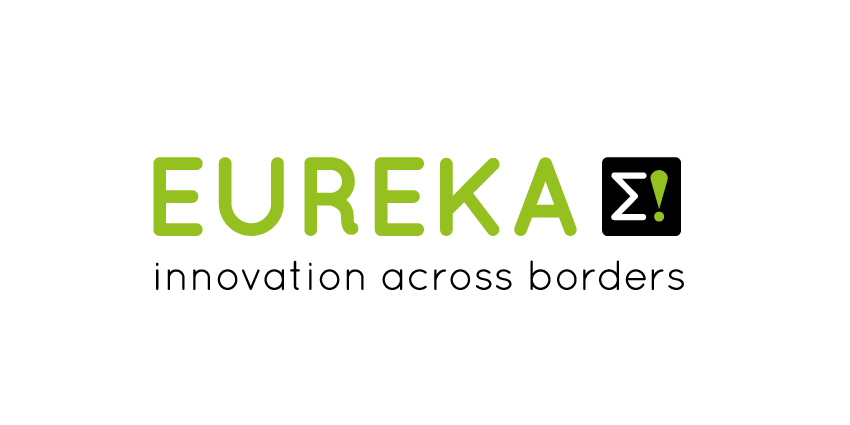 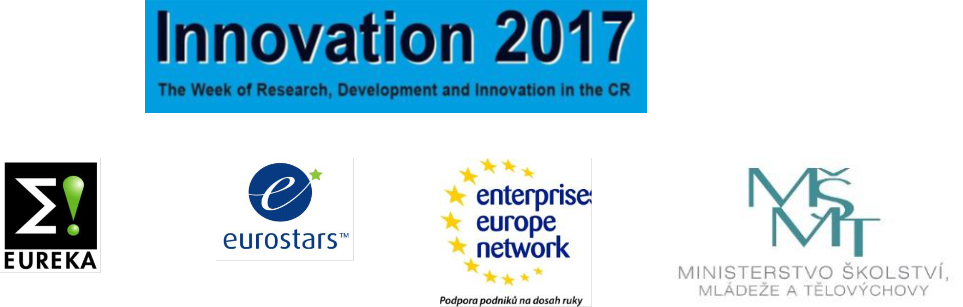 EUREKA and Eurostars in Spain support services and funding, successful projects
Inmaculada Cabrera Hinojosa 
EUREKA Spanish Office CDTI-E.P.E.
Inmaculada.cabrera@cdti.es
Prague, December 7th 2017
Leading platform for international cooperation
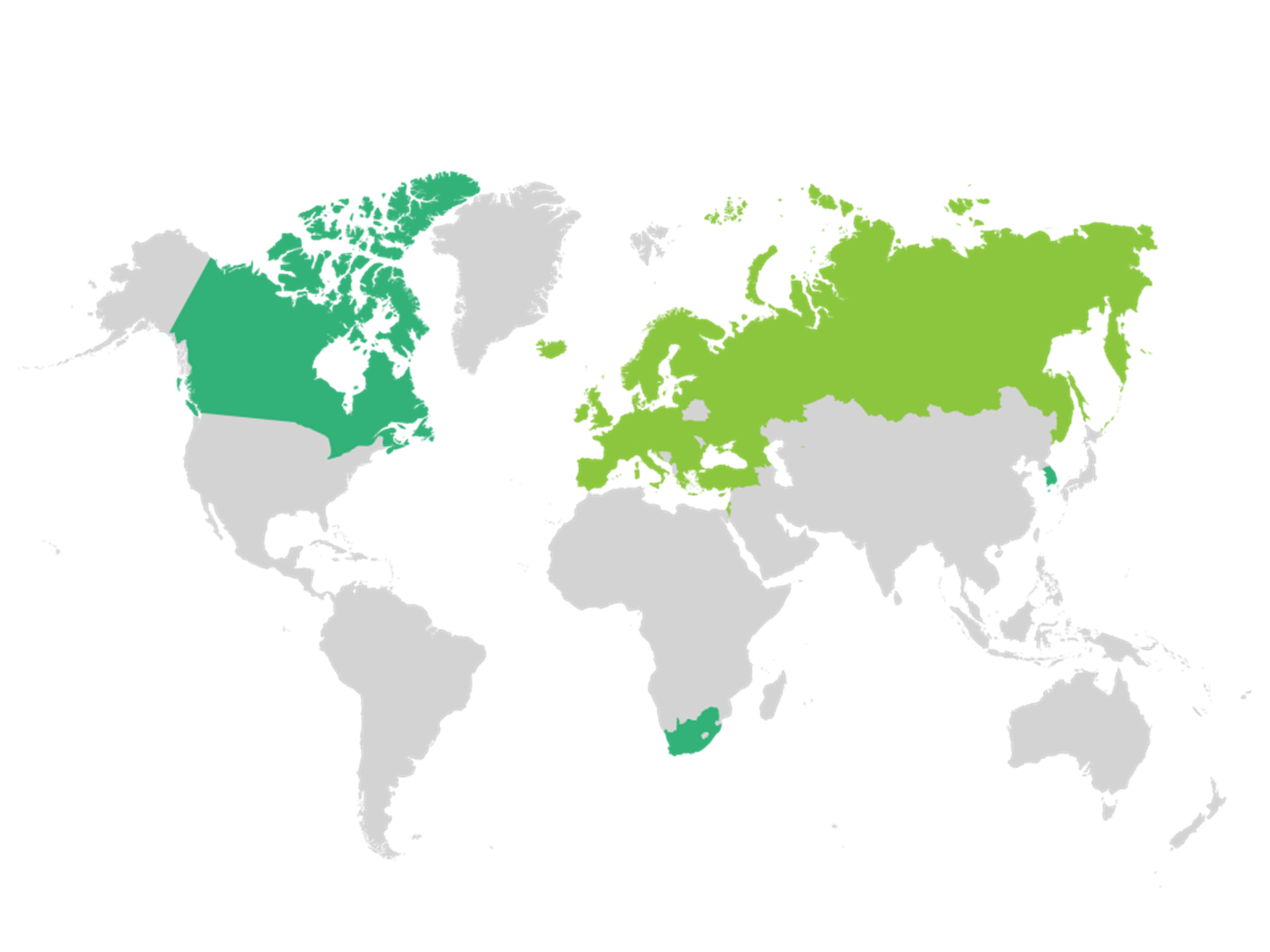 Intergovermental initiative (1985)
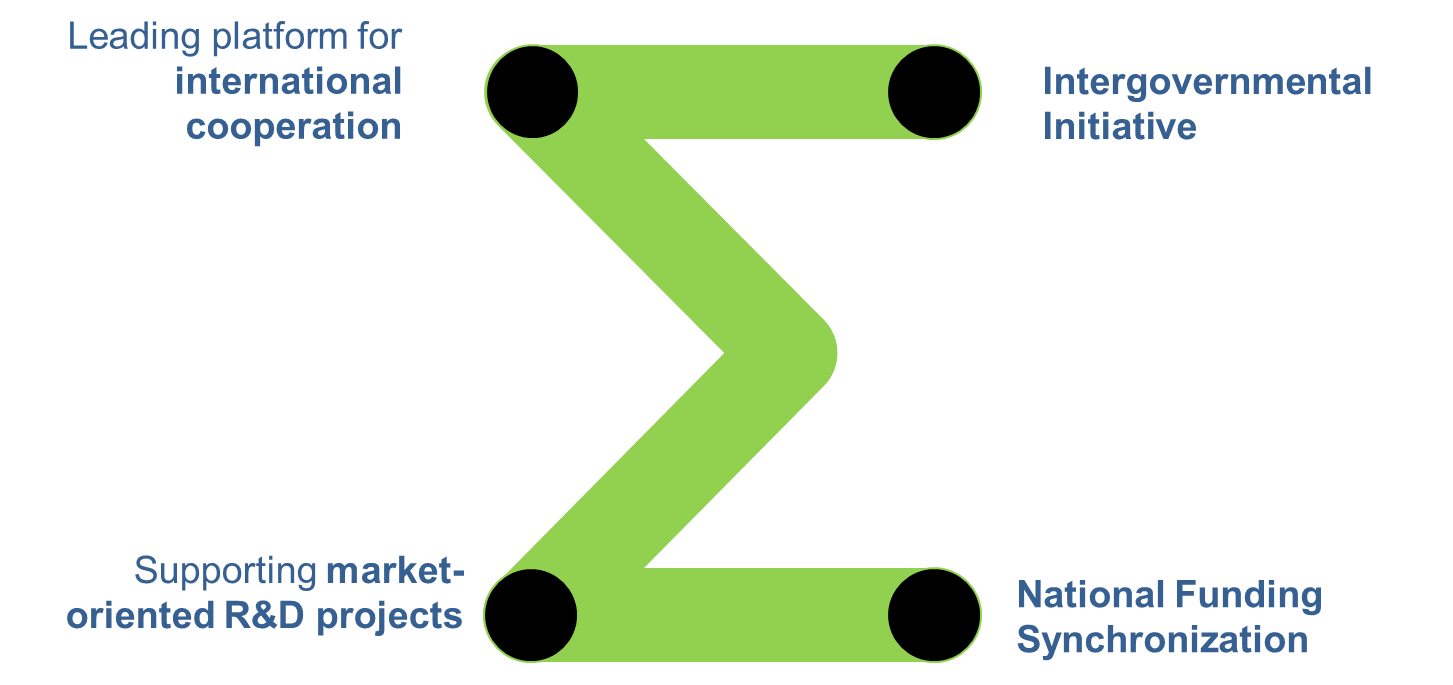 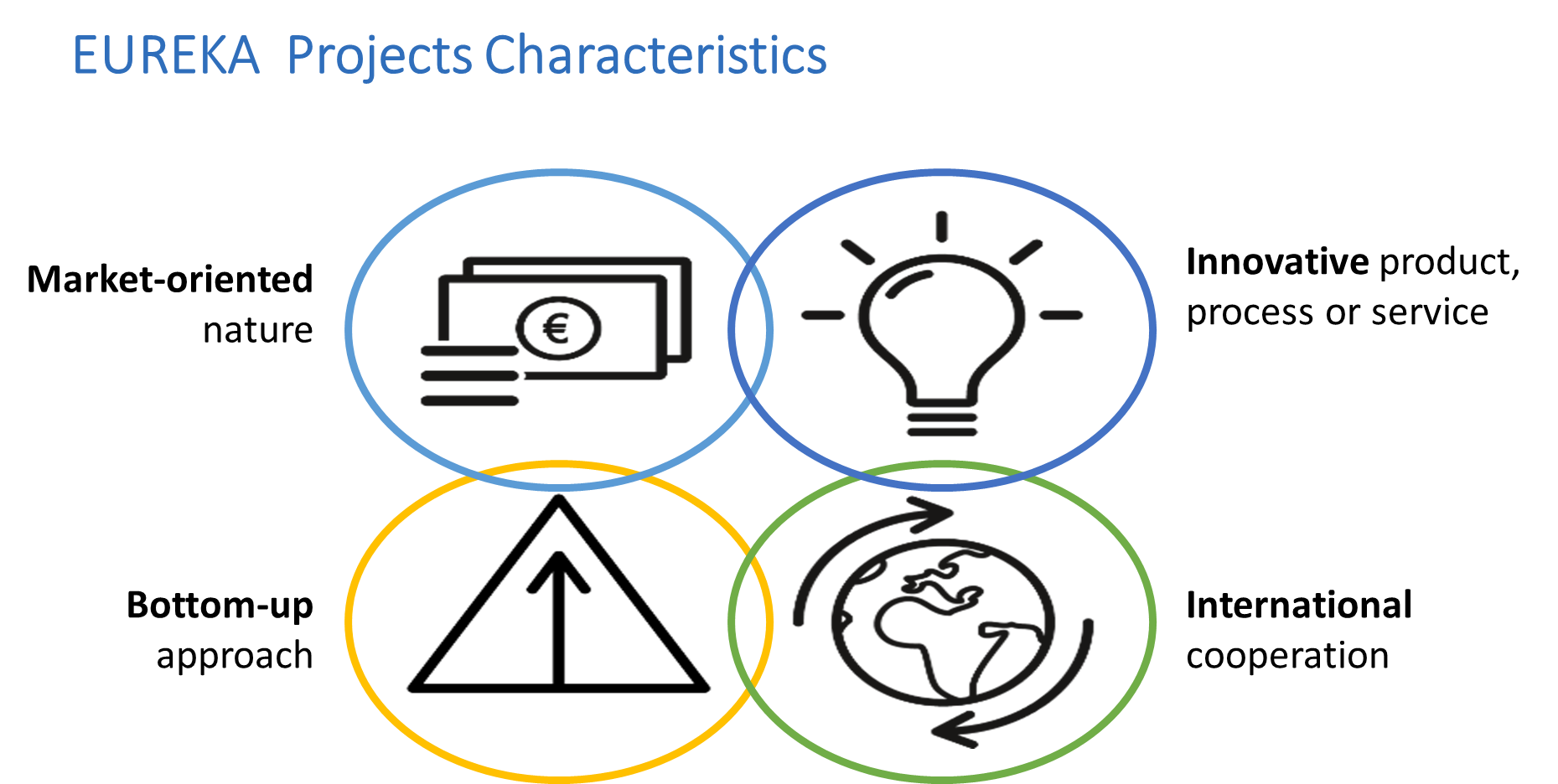 Supporting market-oriented R&D projects   bottom-up
National funding Synchronization
[Speaker Notes: Los países comprometen financiación en mayor o menor medida en cada iniciativa
Convocatoria abierta permanentemente pero fechas definidas para la aprobación
Posibilidad de llamadas conjuntas a nivel bilateral o multilateral]
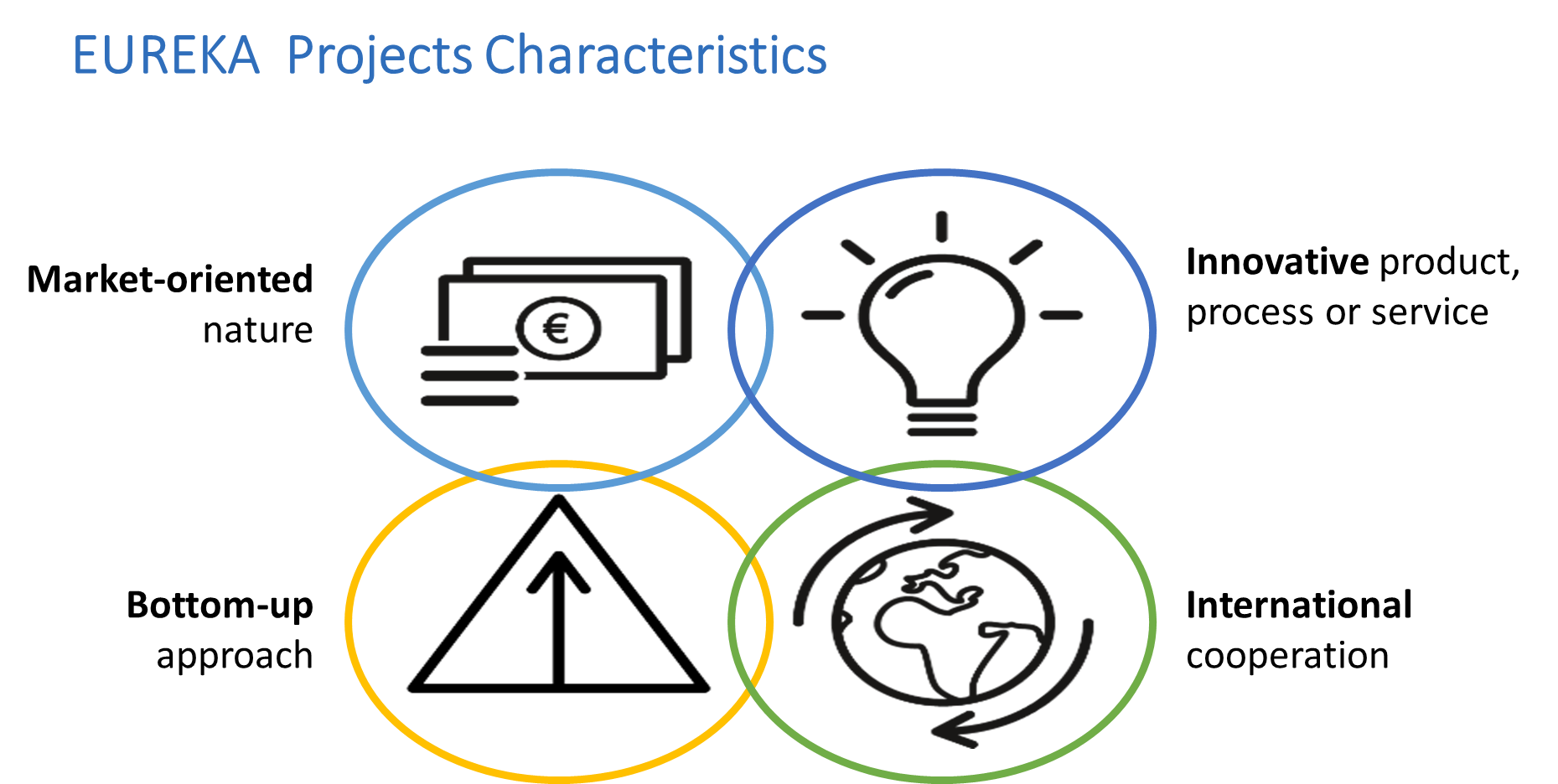 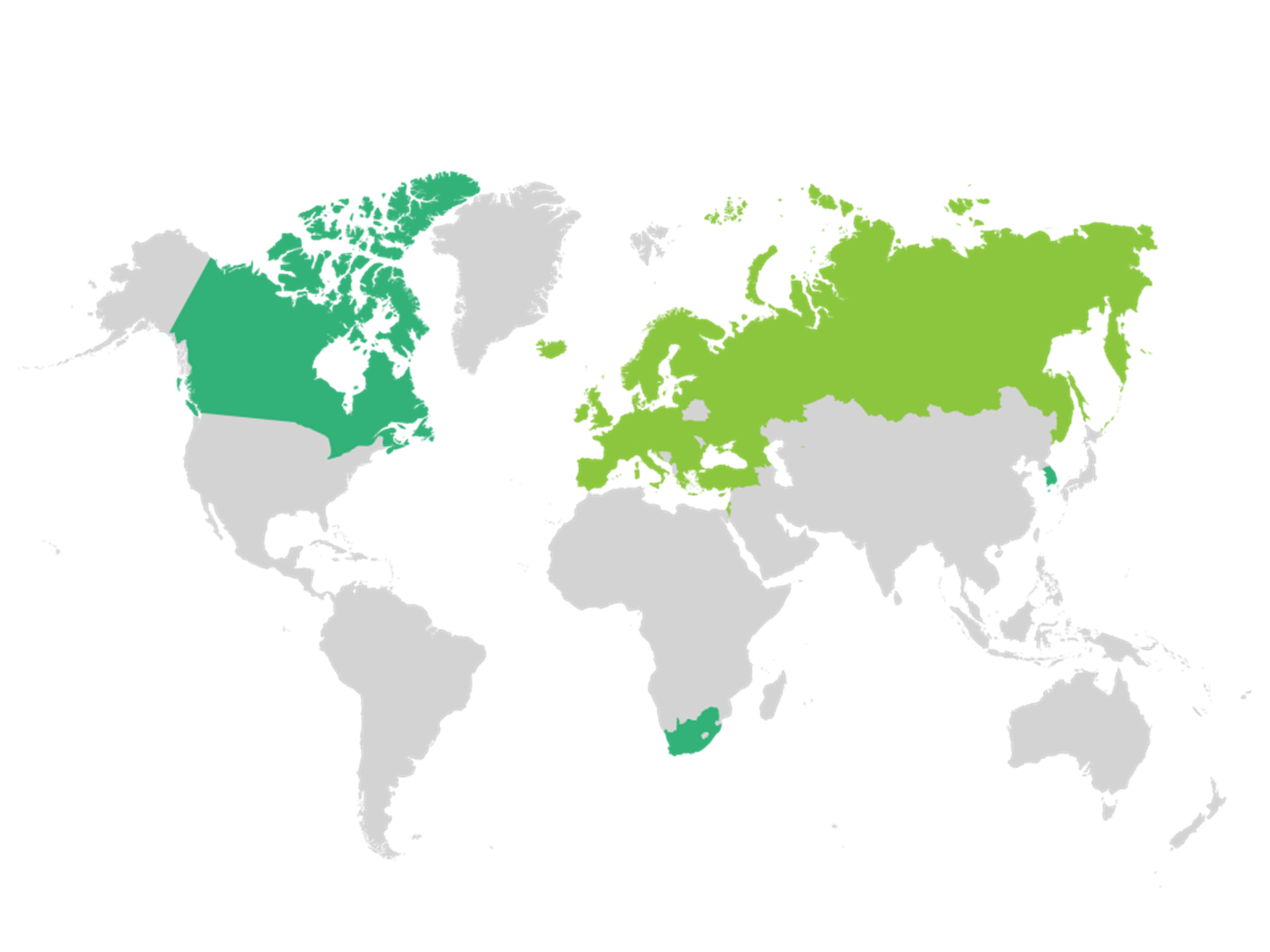 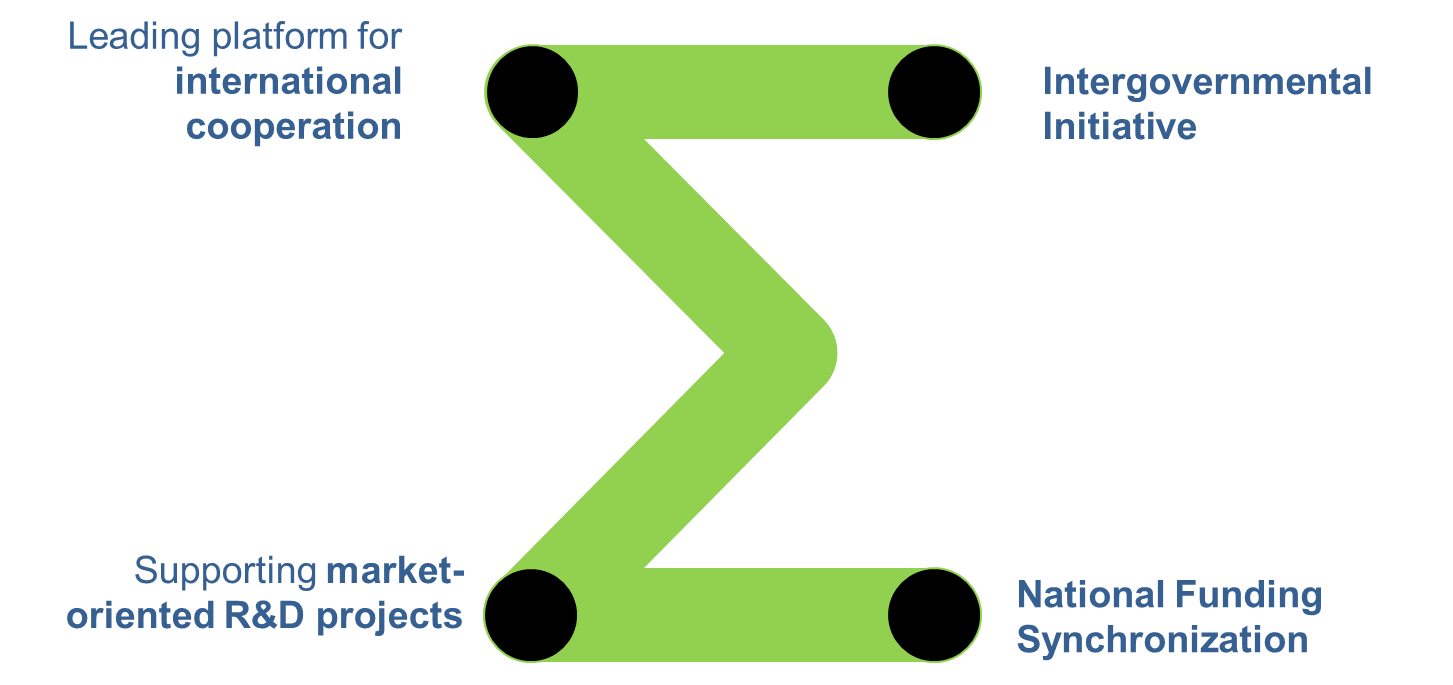 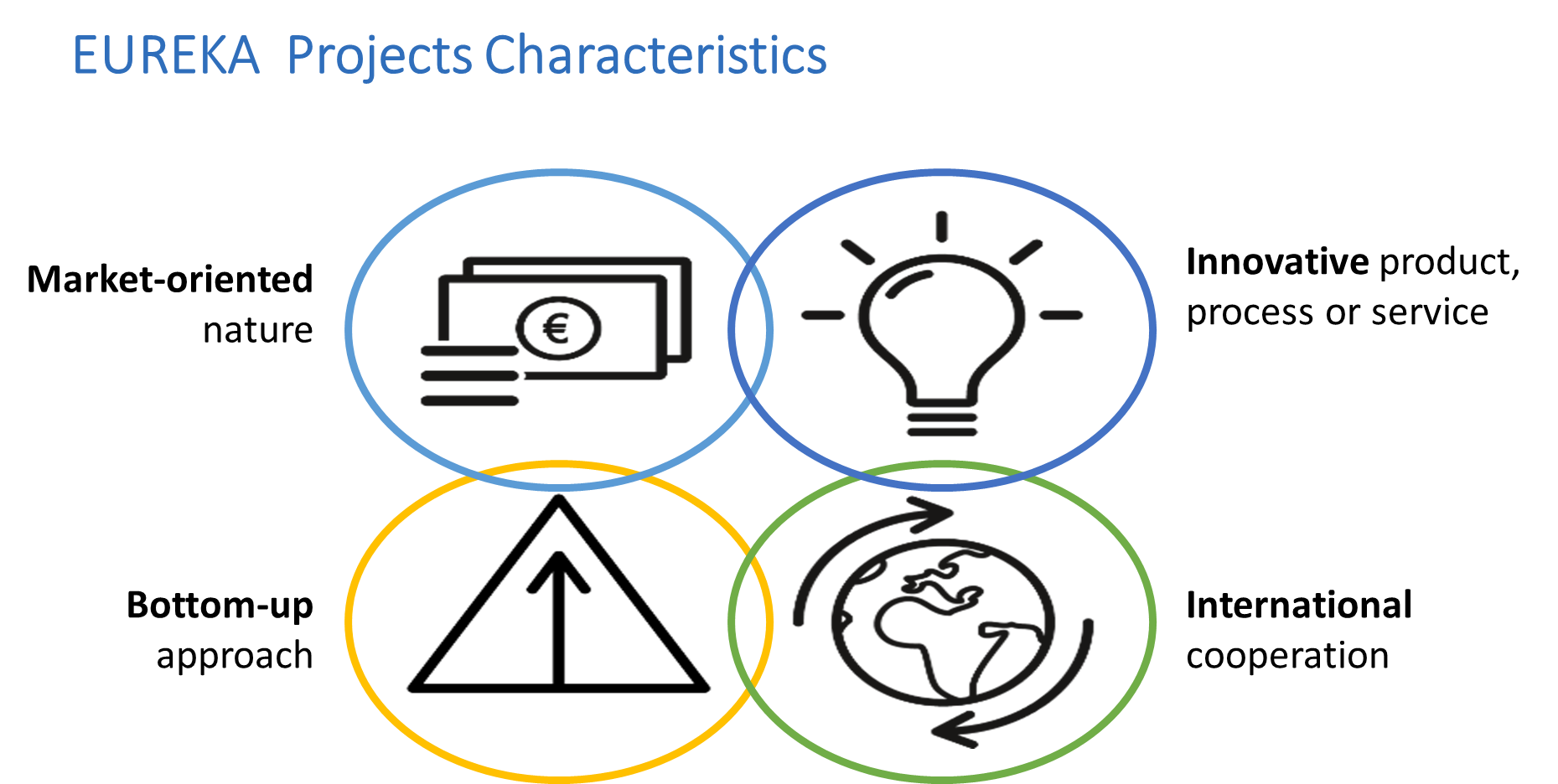 [Speaker Notes: Los países comprometen financiación en mayor o menor medida en cada iniciativa
Convocatoria abierta permanentemente pero fechas definidas para la aprobación
Posibilidad de llamadas conjuntas a nivel bilateral o multilateral]
EUREKA members, 45 COUNTRIES  to cooperate
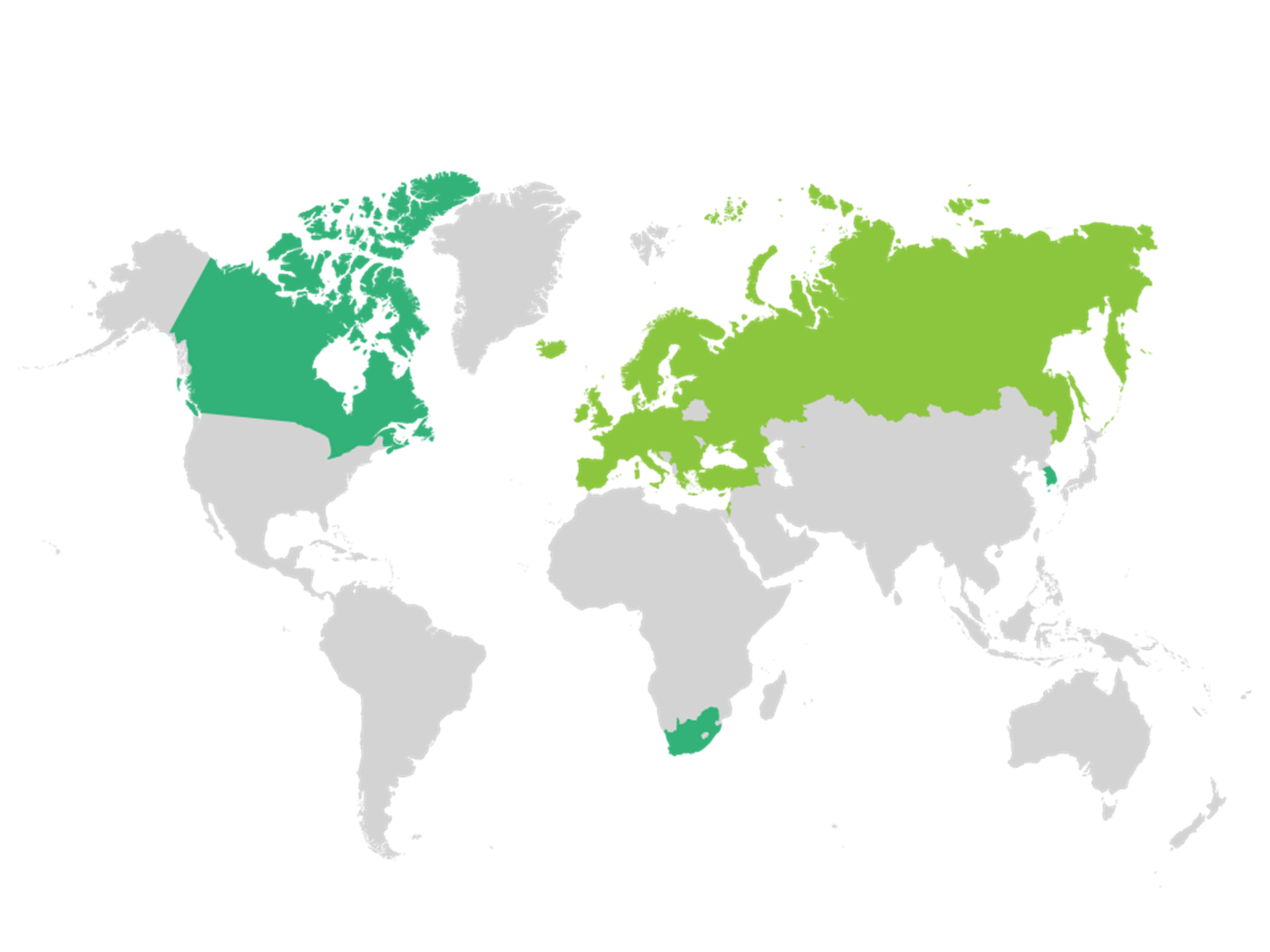 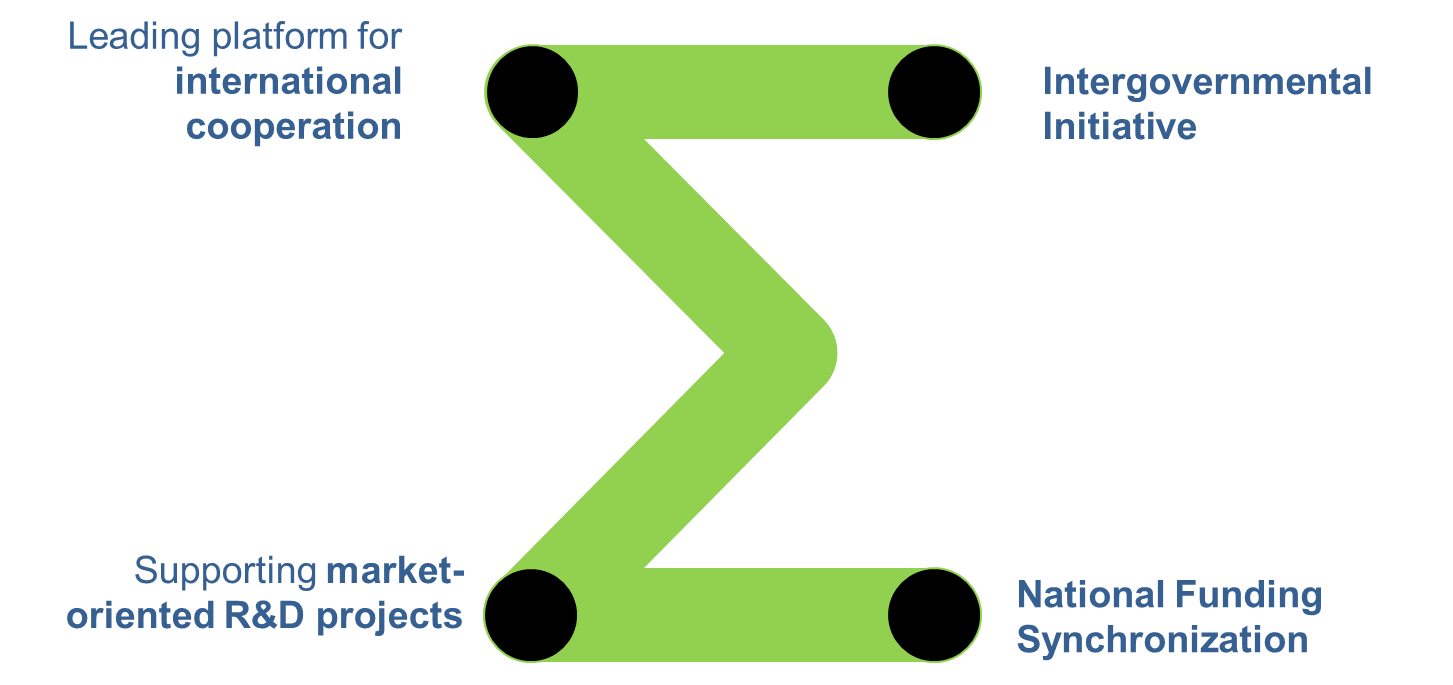 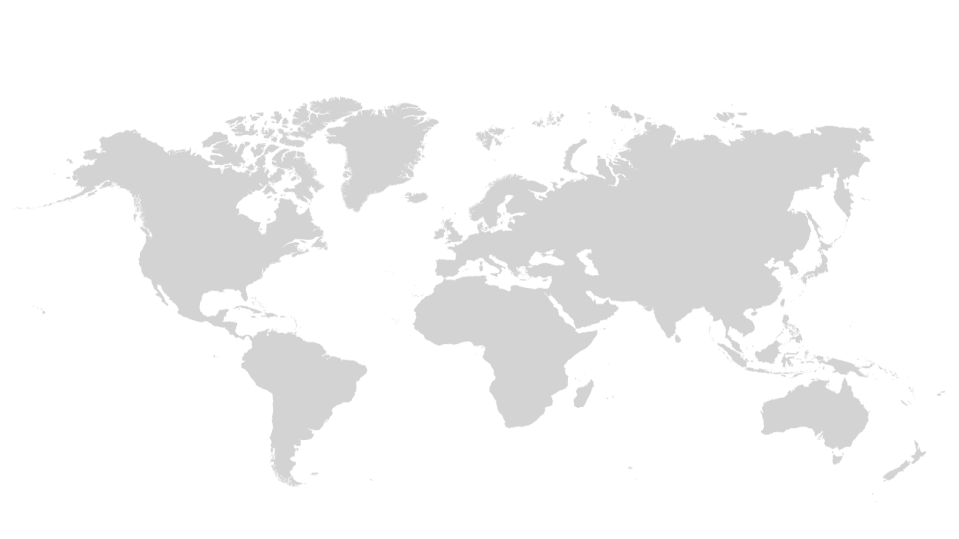 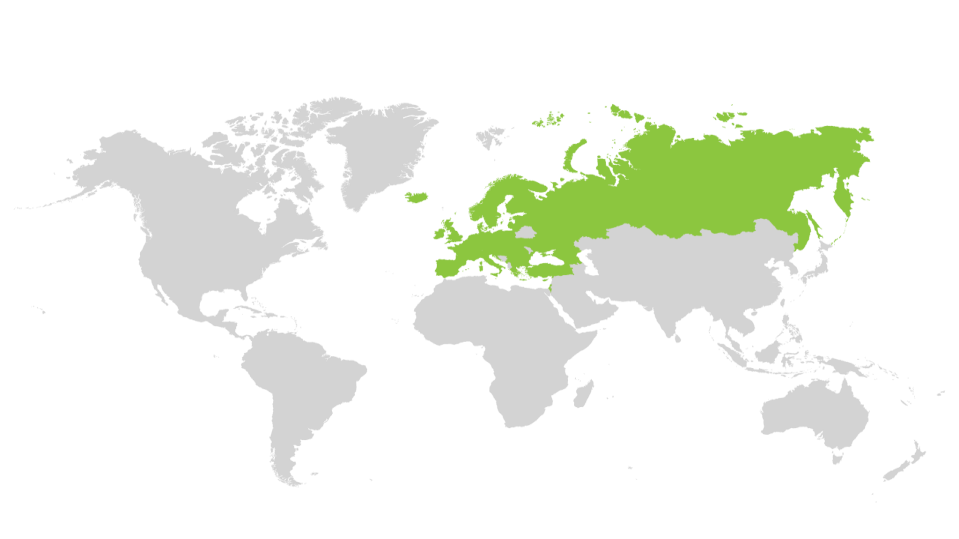 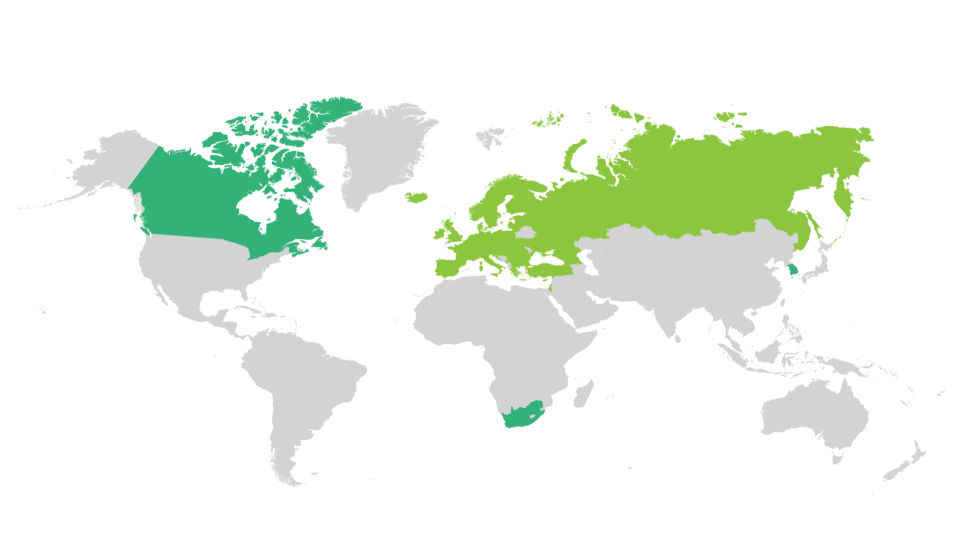 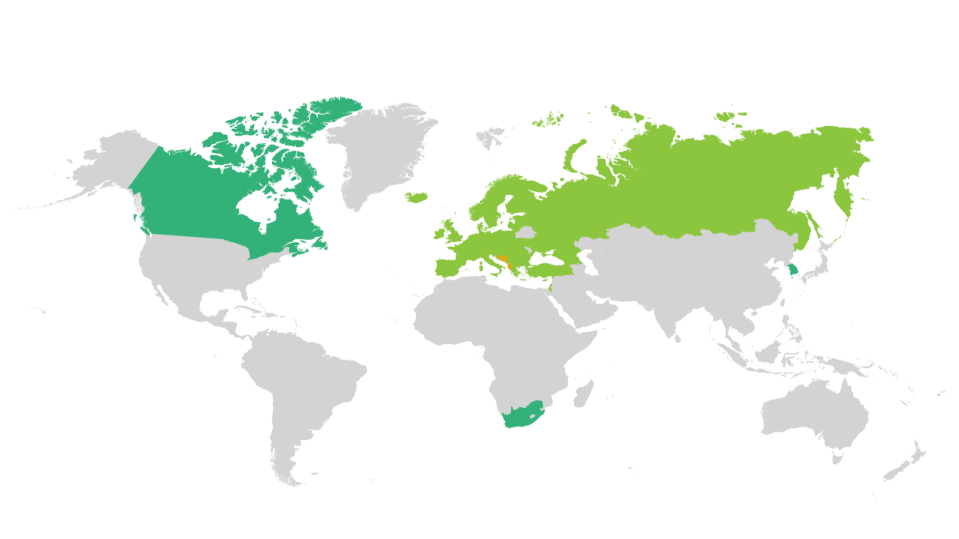 Member countries
Associated countries
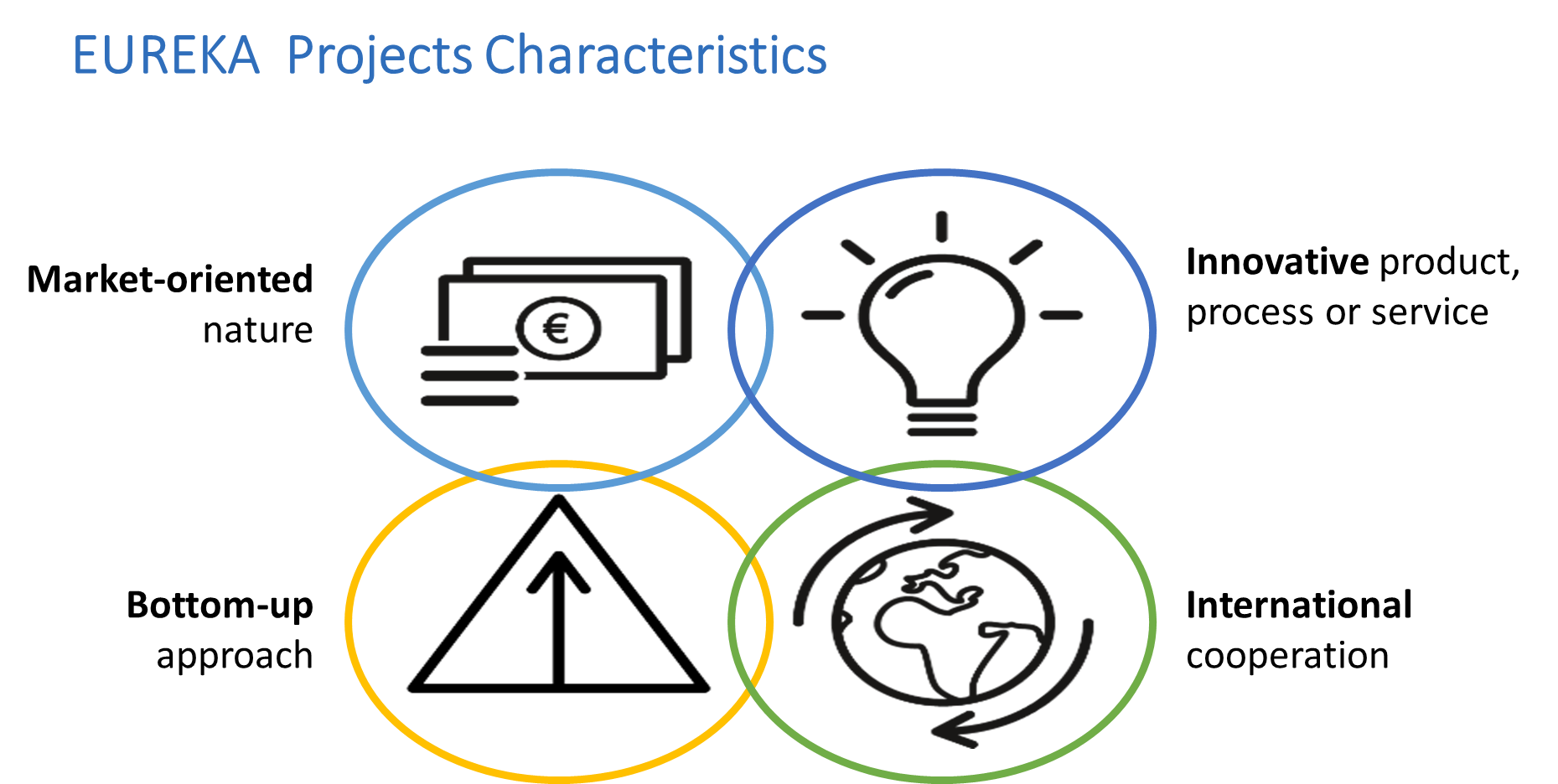 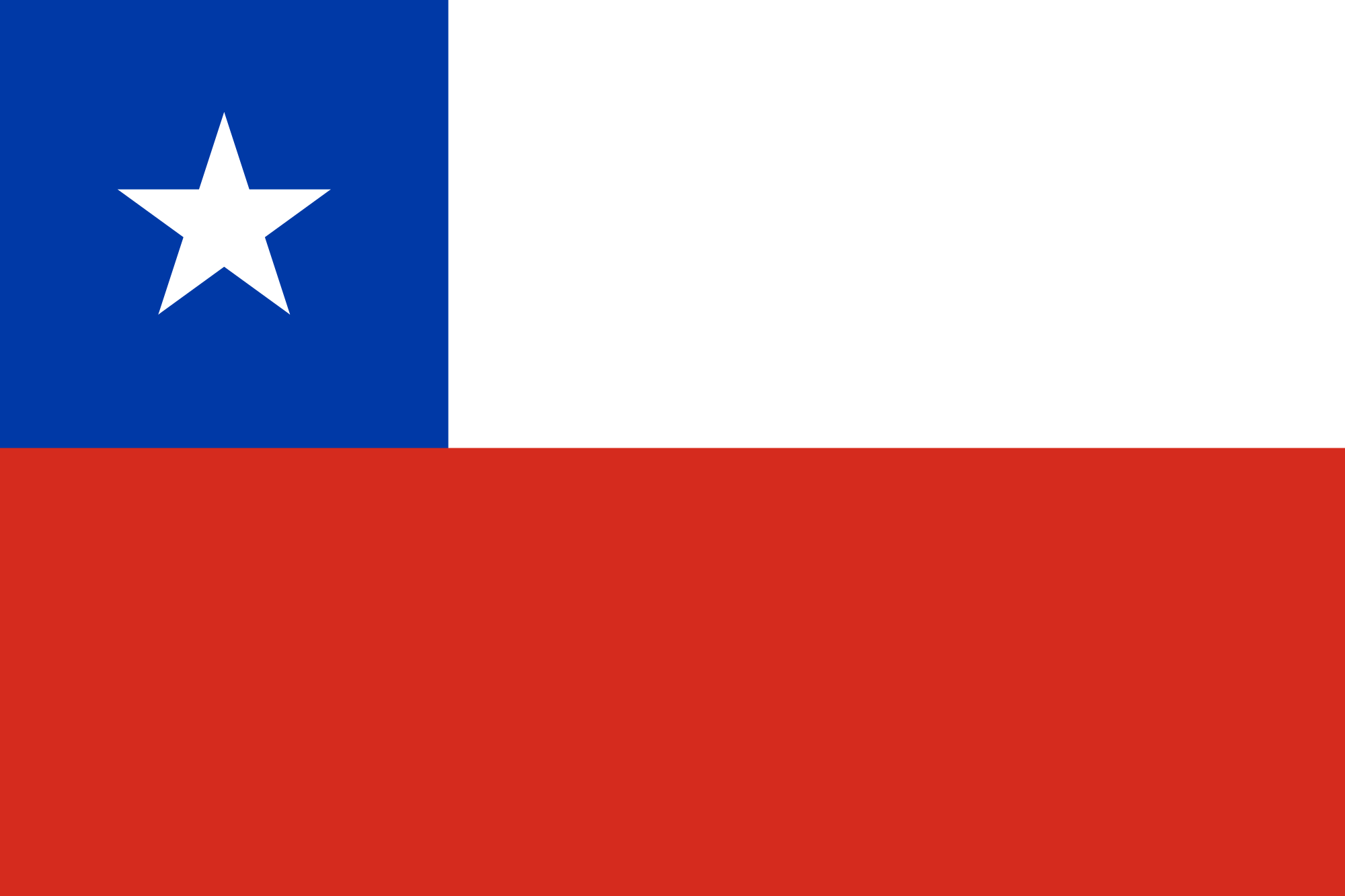 5
[Speaker Notes: Los países comprometen financiación en mayor o menor medida en cada iniciativa
Convocatoria abierta permanentemente pero fechas definidas para la aprobación
Posibilidad de llamadas conjuntas a nivel bilateral o multilateral]
CDTI is the Spanish Eureka Office
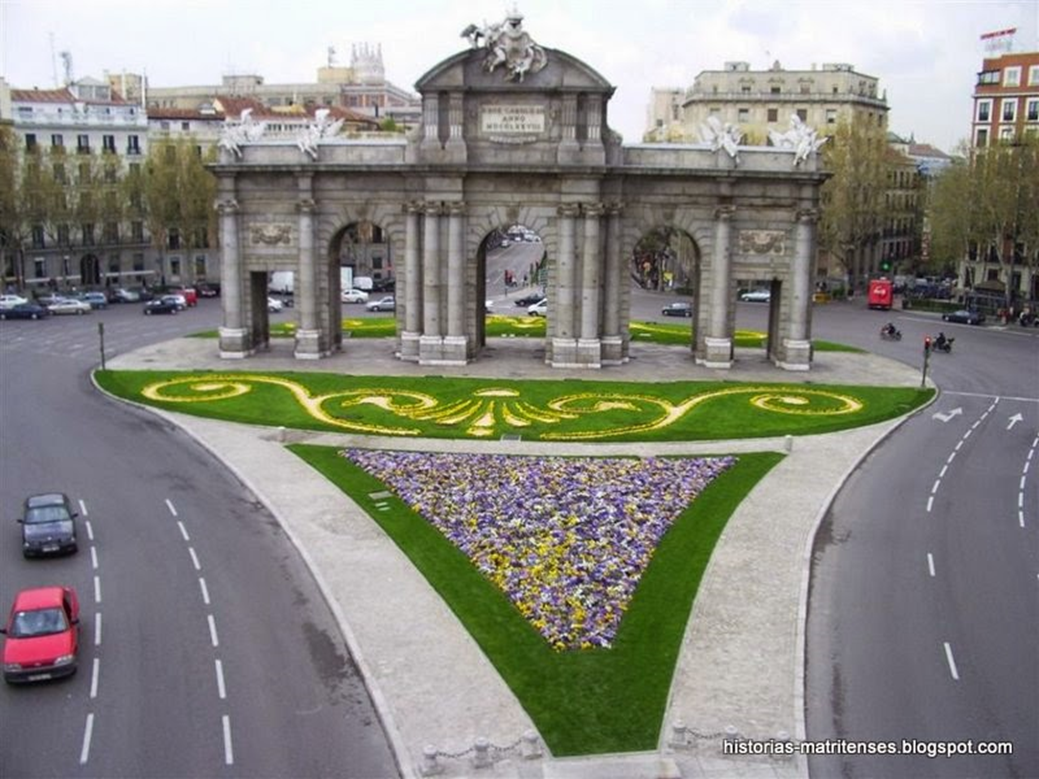 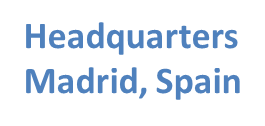 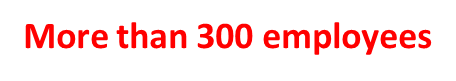 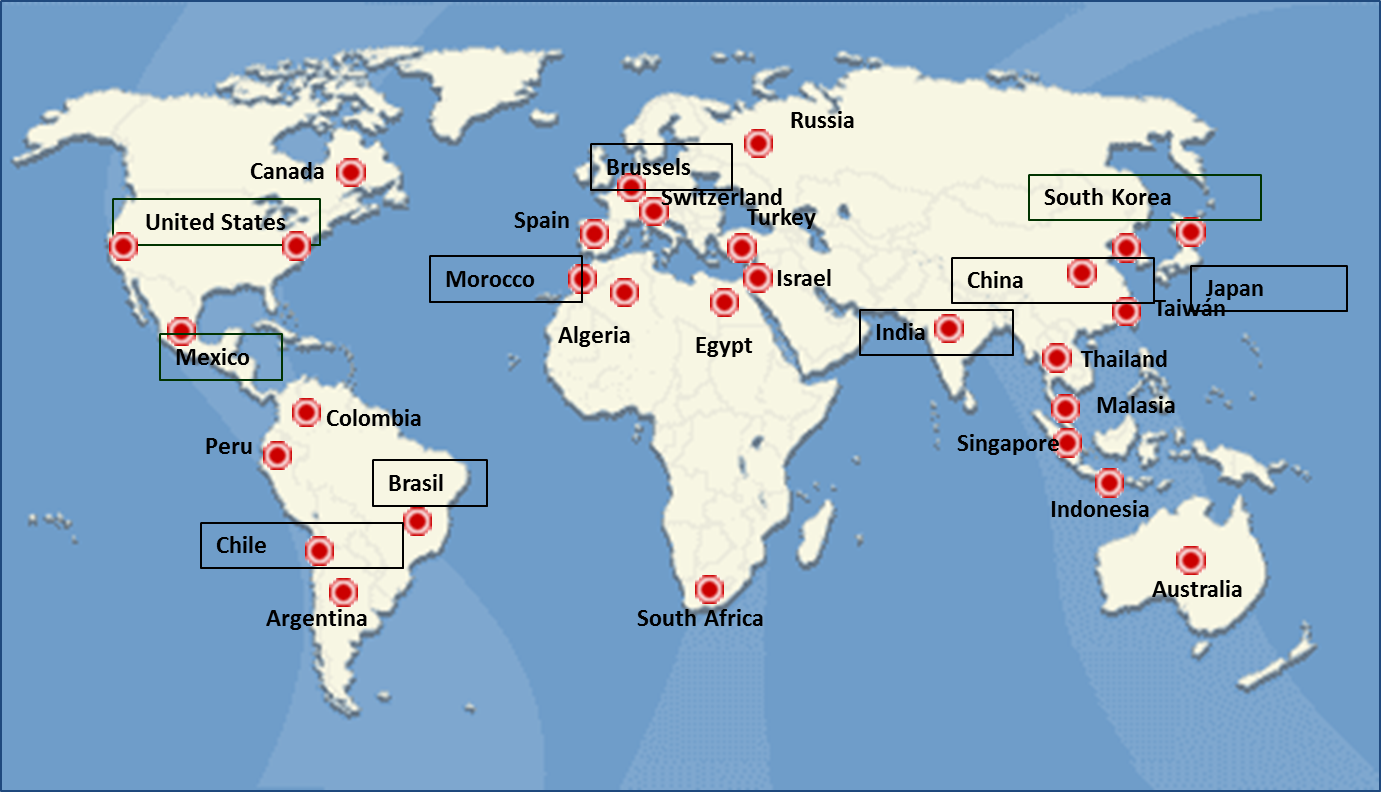 CDTI is the Spanish Eureka Office
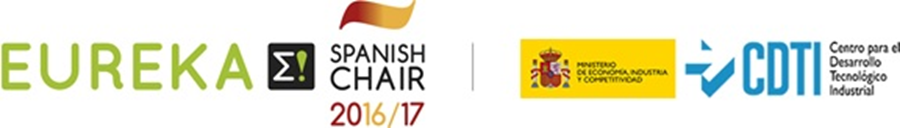 Center for Industrial Technological Development
Created in 1977.
Public Entity (Ministry of Economy, Industry and Competitiveness, State Secretariat for R&D&i).
CDTI employs over 300 people. External network of offices or representatives present in 28 countries.
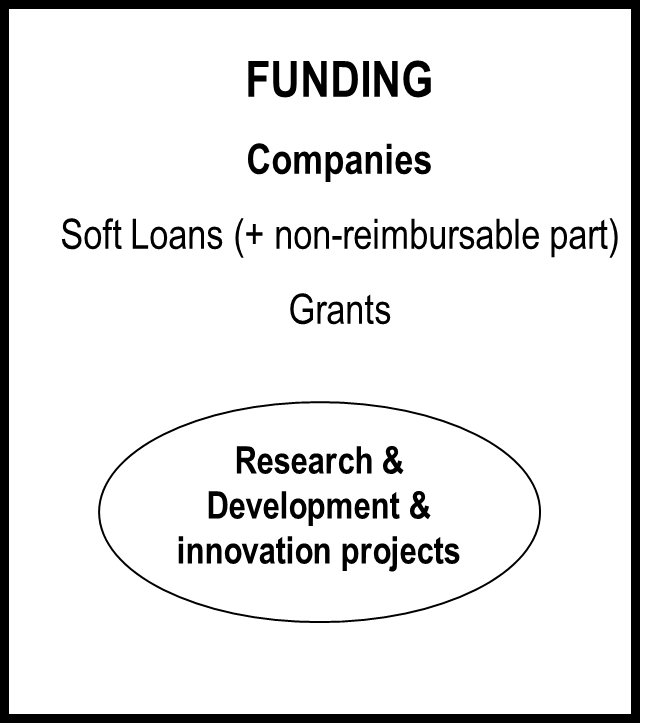 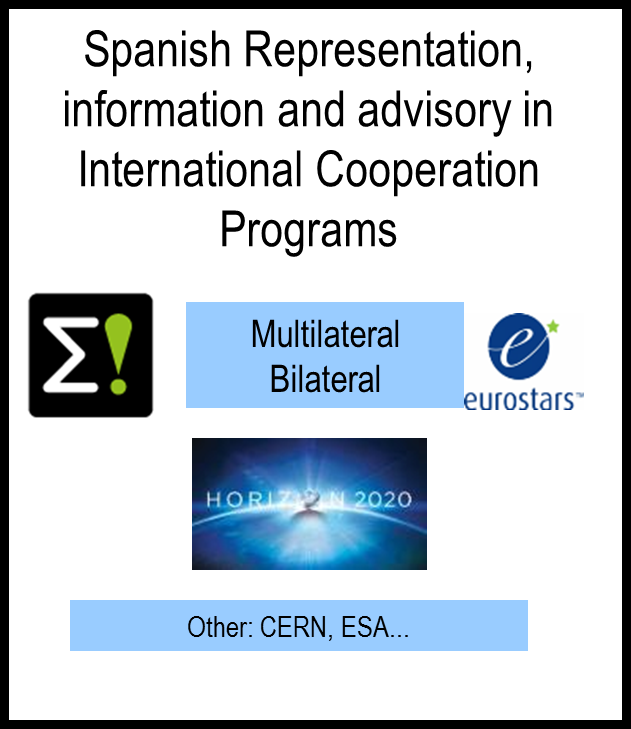 Enhance Spanish companies’ competitiveness and internationalization through innovation
CDTI´s funding is only for companies
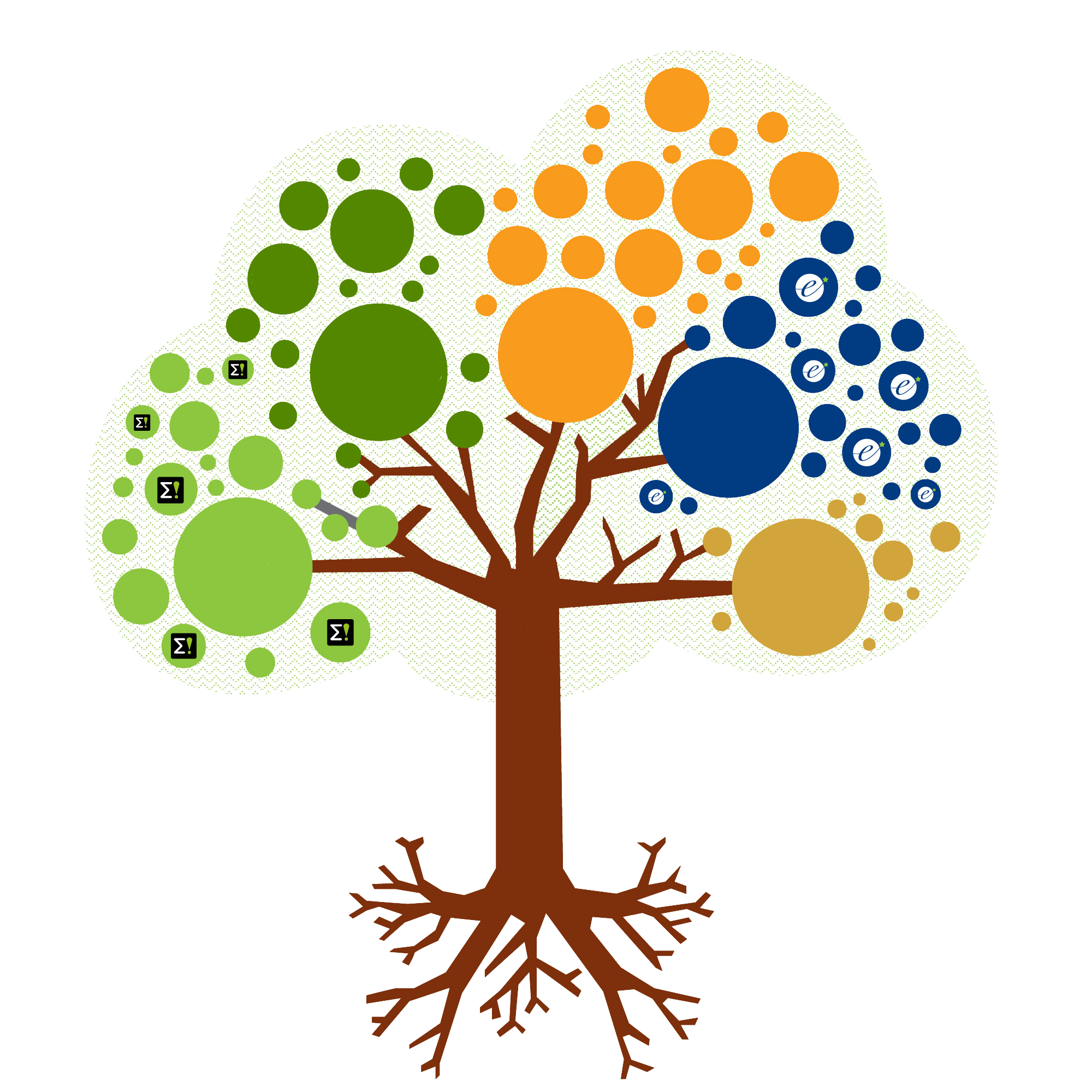 METALLURGY
ITEA 3
EUROGIA
2020
EUREKA
TOURISM
PLUS
CELTIC
PLUS
SMART
PENTA
EURIPIDES
SMART
EUROAGRI
CLUSTERS
829 projects
Each instrument has its own funding tool
UMBRELLAS
EUROSTARS
1927 projects
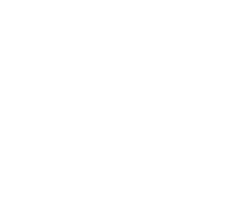 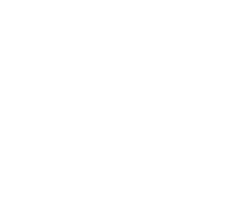 Each entity is funded by its National Funding Body
NETWORK 
PROJECTS
4282 projects
E!nnoVest
EUREKA      instruments
Over 40 countries
[Speaker Notes: Los países comprometen financiación en mayor o menor medida en cada iniciativa
Convocatoria abierta permanentemente pero fechas definidas para la aprobación
Posibilidad de llamadas conjuntas a nivel bilateral o multilateral]
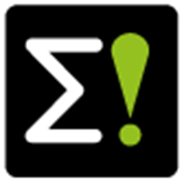 EUREKA NETWORK PROJECTS
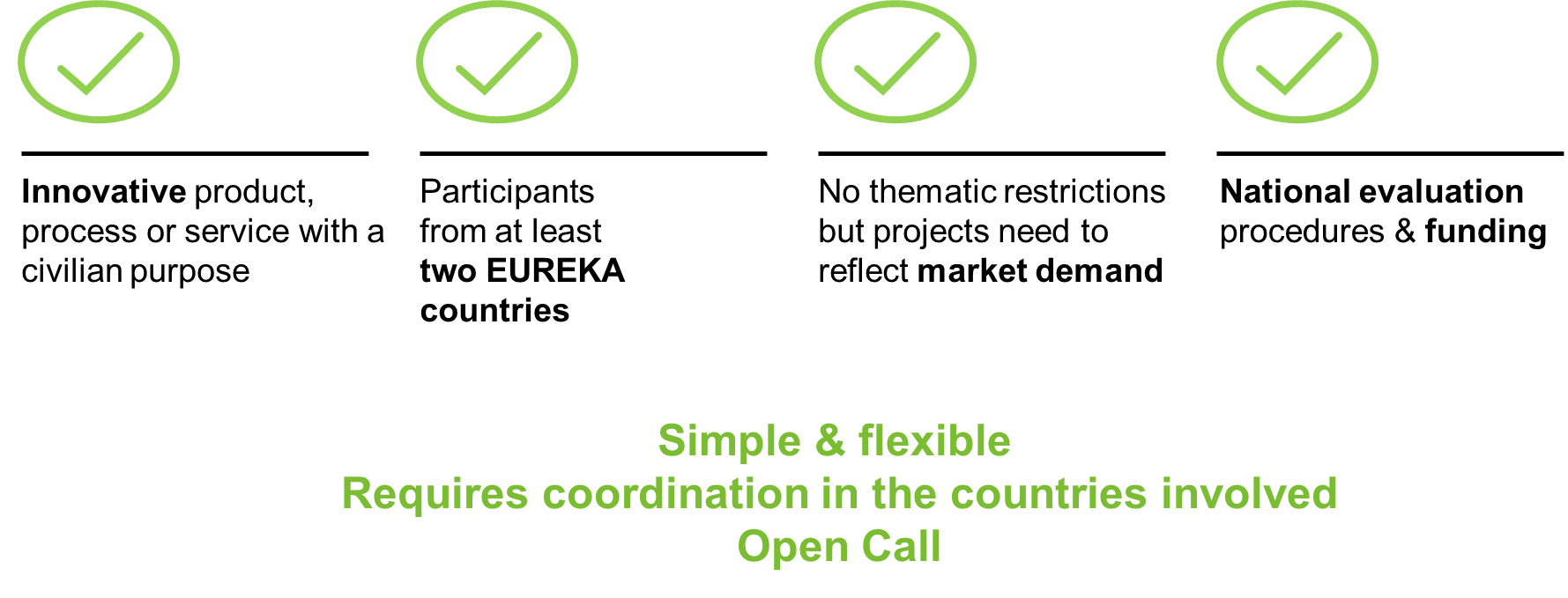 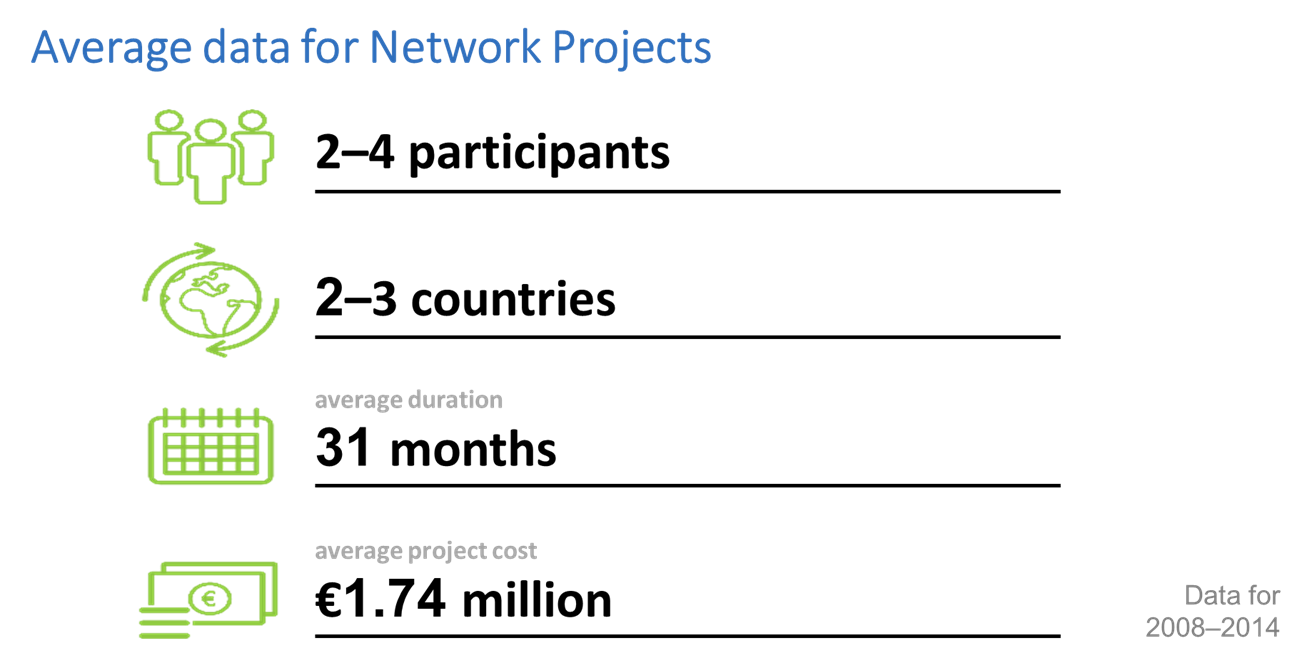 A GOOD PROJECT:
Innovative result
Technological risk
Balanced (consortium, budget, working plan, impact)
PARTICIPANTS: COMPANIES (Large + SME)
Universities / Research Centers (subcontractors or self-funding)
DECENTRALIZED EVALUATION & FUNDING
EUREKA Clusters
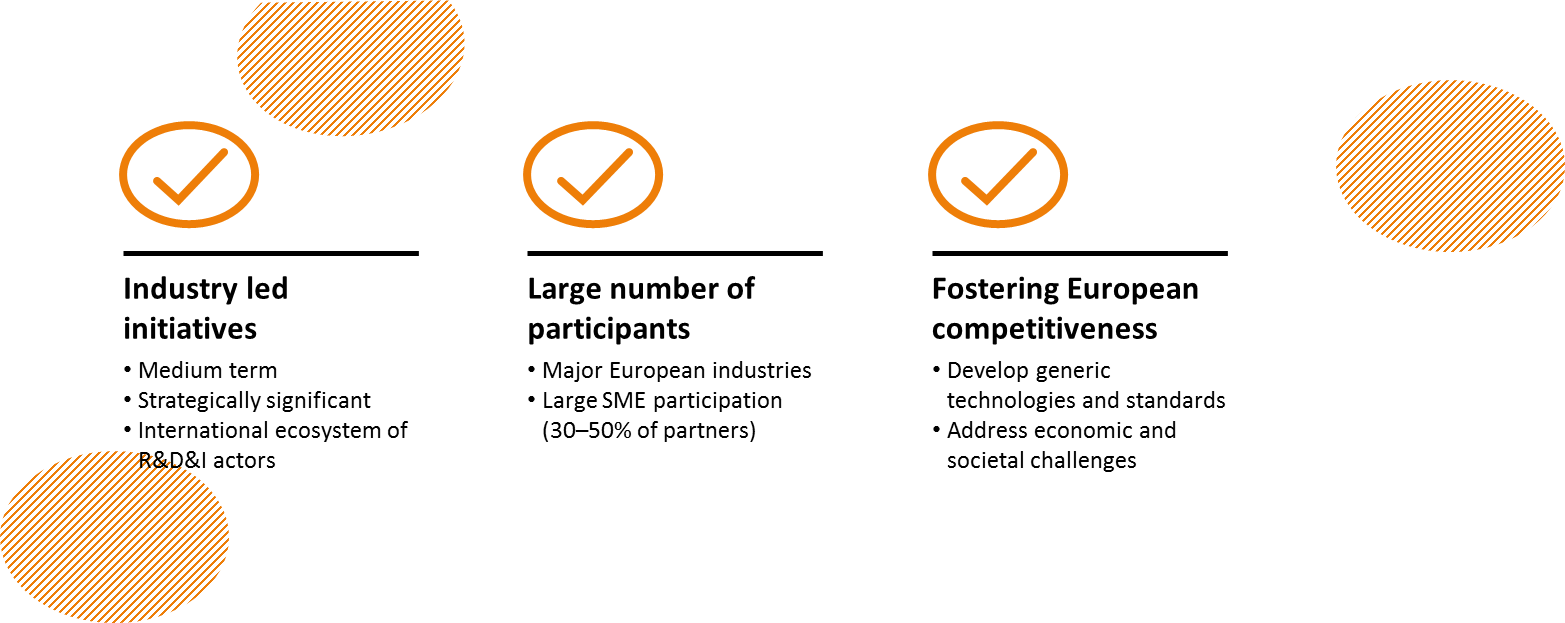 EVALUATION BY THE CLUSTER & DECENTRALIZED FUNDING
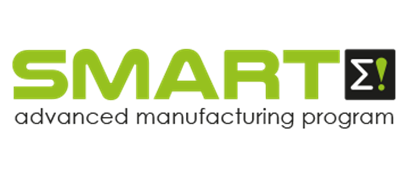 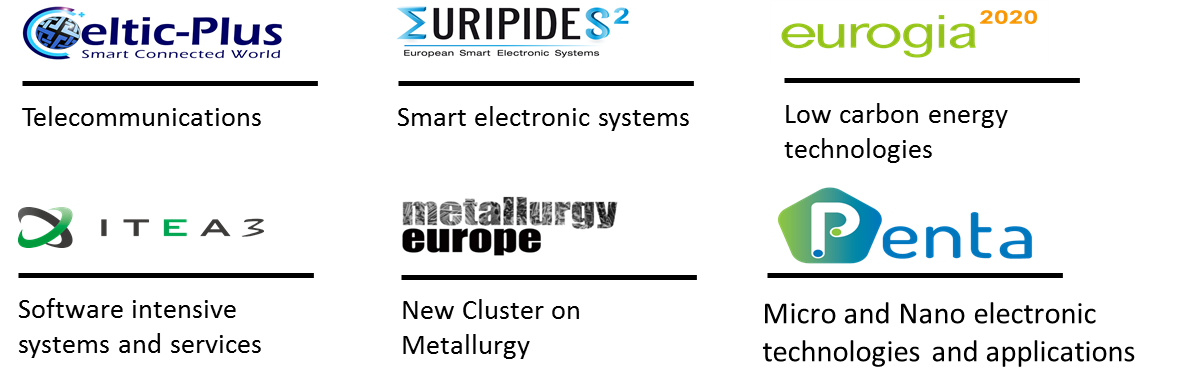 Advanced Manufacturing
11
CDTI Funding for Network Projects and Clusters Projects
FUNDING depends on the National Funding Rules!

Check with your NPC!
CDTI Funding for Network Projects and Clusters Projects
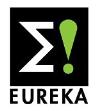 Feedback from 
the 
Eureka Office
LOANS
GRANTS
COMPETITIVE CALL
Submission once the 
proposal is labeled
EUROSTARS
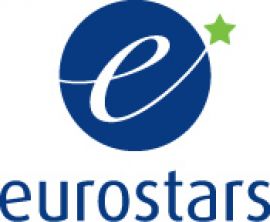 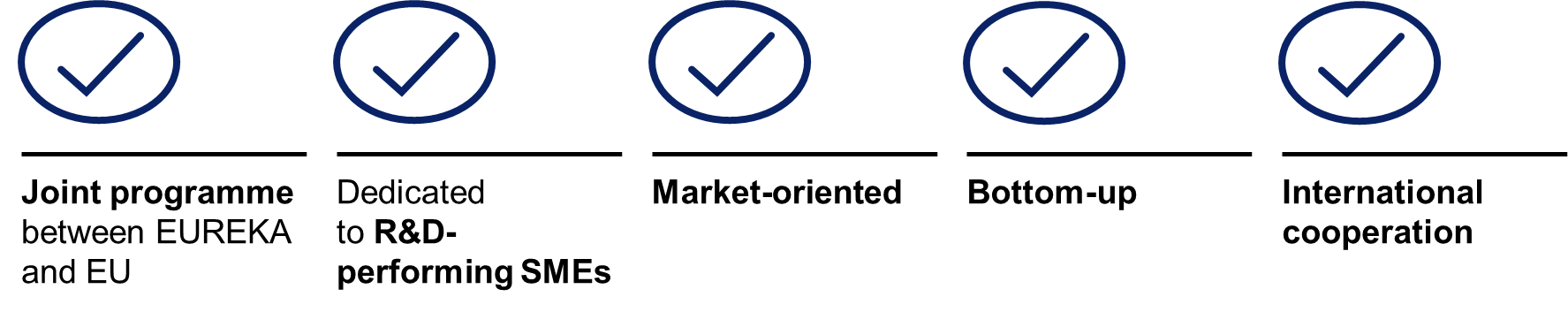 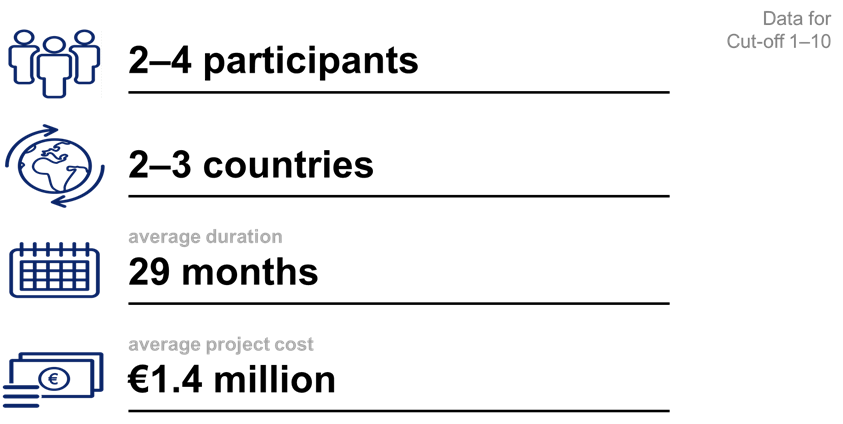 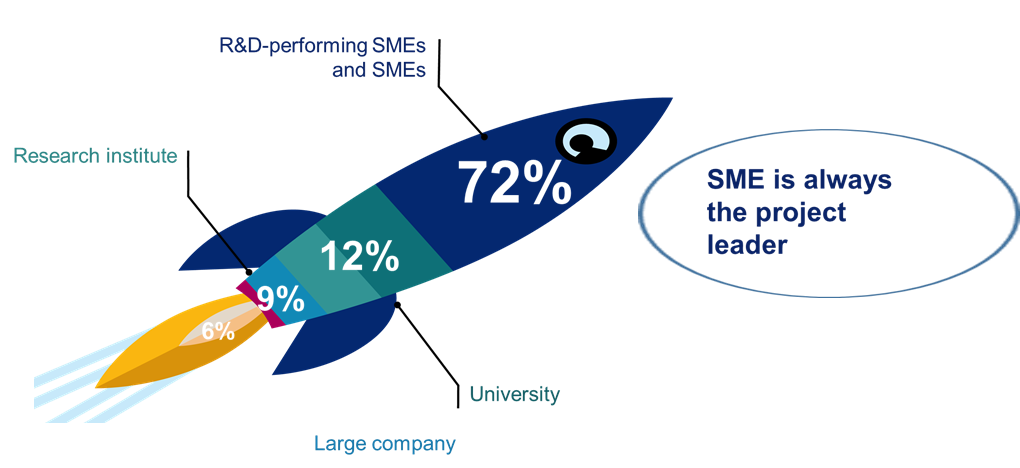 Centralized evaluation but decentralized funding
[Speaker Notes: Eurostars has been carefully developed to meet the specific needs of SMEs. It is dedicated to support the niche market of research-performing SMEs in their innovative R&D projects. 72% of the applicants are R&D-performing SMEs and other SMEs – the core focus for the programme. Other SMEs, research institutes, universities and large enterprises may also participate but the project leader must be an R&D-performing SME from a Eurostars country.]
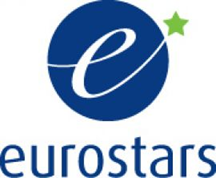 WHEN to submit a EUROSTARS proposal?
Cut Off 9: 1 March 2018
Cut Off 10: 13 September 2018

           … 2 Cut Offs every year up to 2020
CDTI Funding for Eurostars
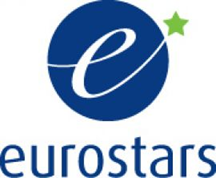 SPECIFIC CALL (Interempresas Internacional)

10 Mio Euros /year (2 CoDs) (11,8 Mio Euros in 2017)

GRANTS depending the size of the company: 
SMALL COMPANIES: up to 60% of the eligible costs
MEDIUM COMPANIES: up to 50% of the eligible costs
LARGE ENTERPRISES: up to 40% of the eligible costs
FUNDING depends on the National Funding Rules!

Check with your NPC!
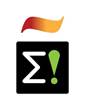 Spain in Eureka, some figures…
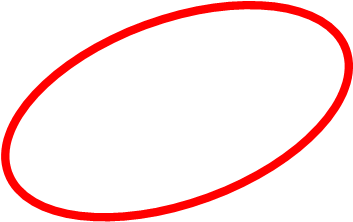 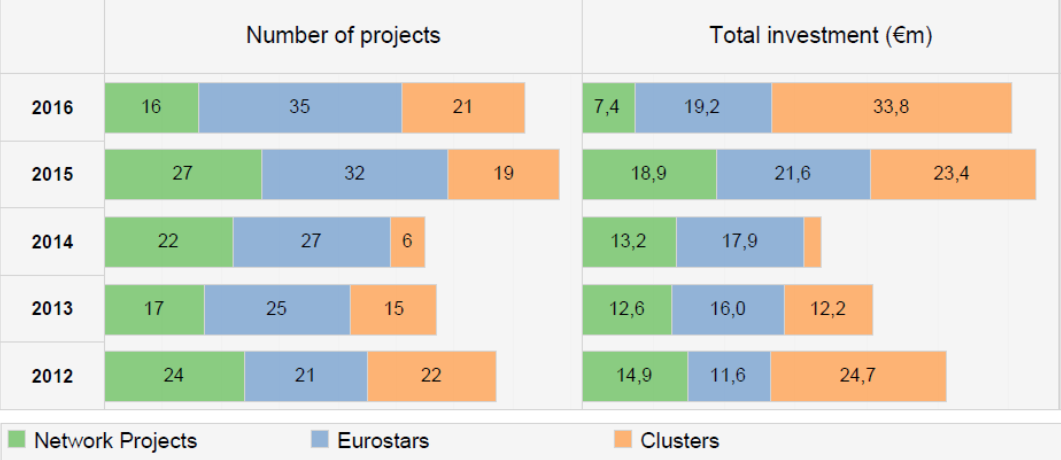 2012-2016: 1.528 projects
442 Network
882 eurostars
205 clusters
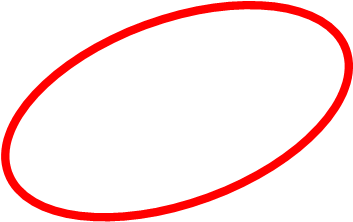 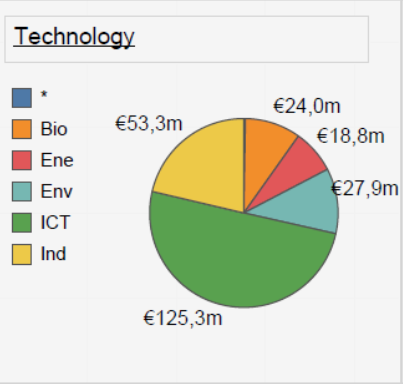 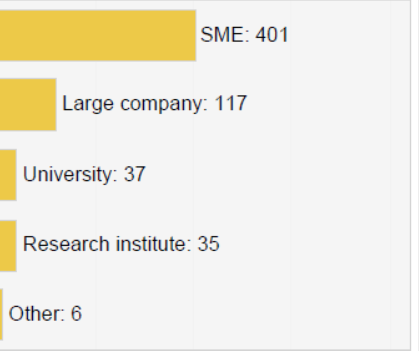 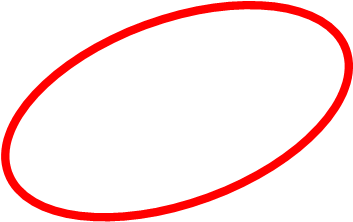 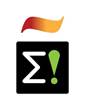 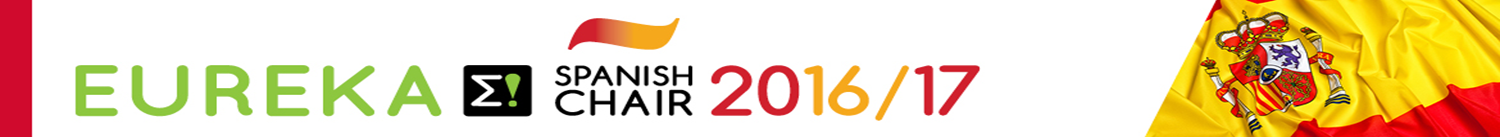 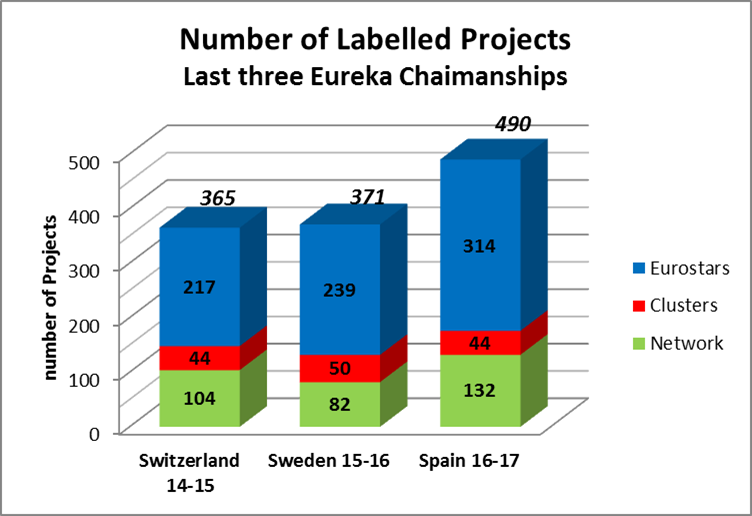 OBJECTIVES
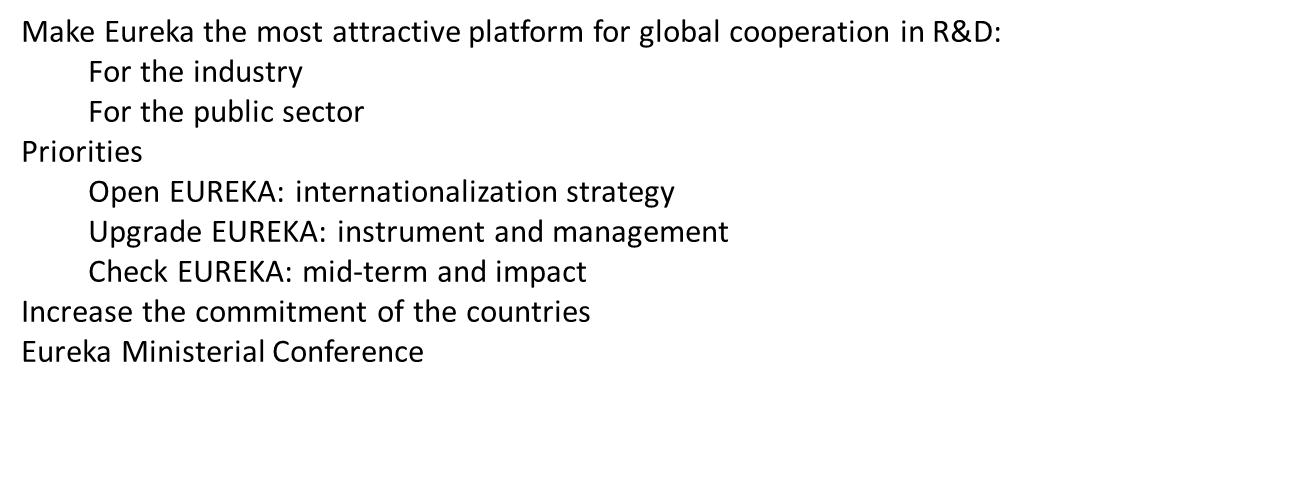 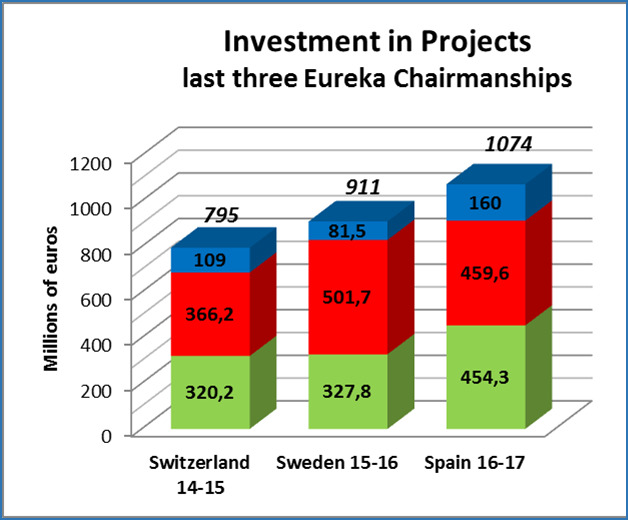 SPANISH CHAIR FINAL REPORT. http://www.eurekanetwork.org/content/spanish-chair-final-report
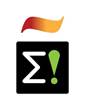 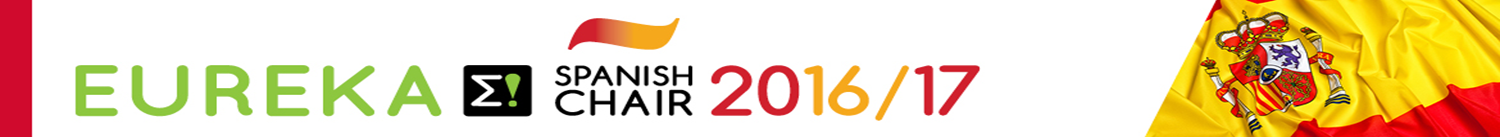 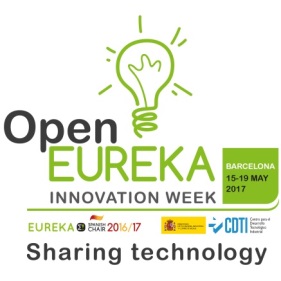 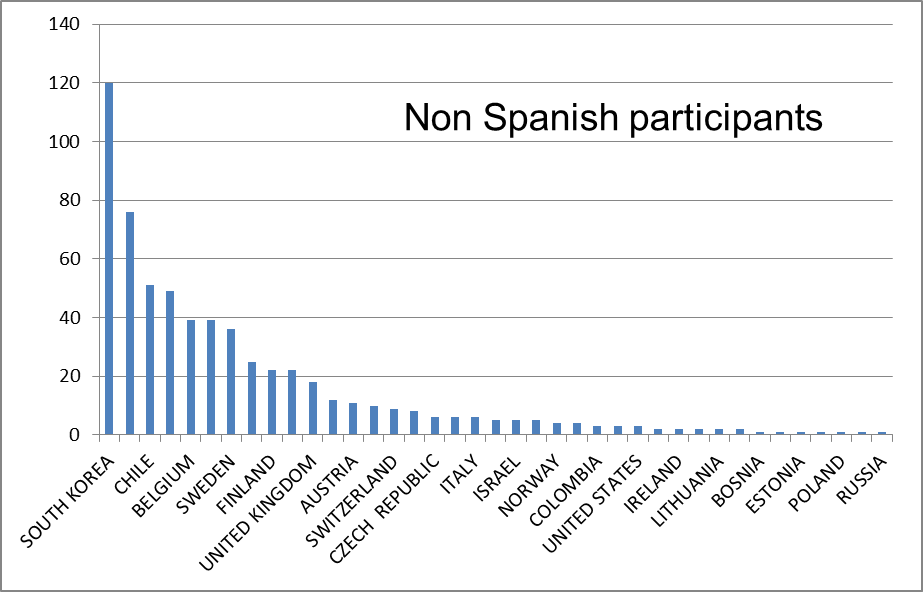 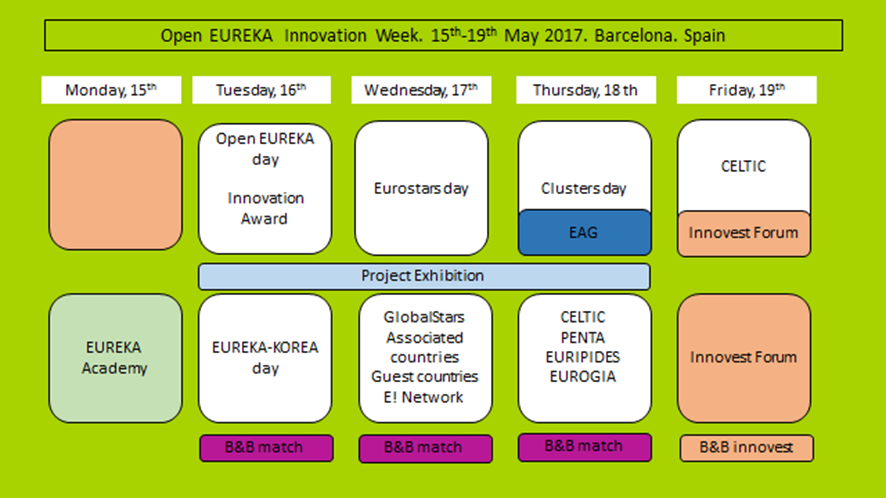 More than 1.000 attendees
More than 1.500 B2B meetings
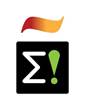 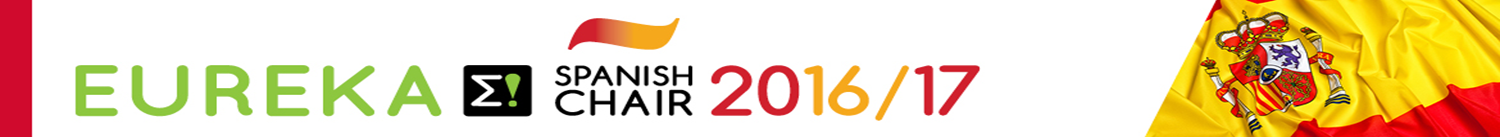 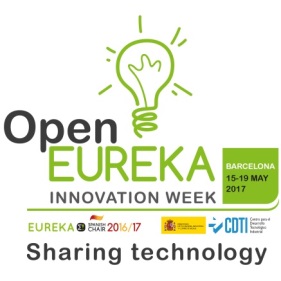 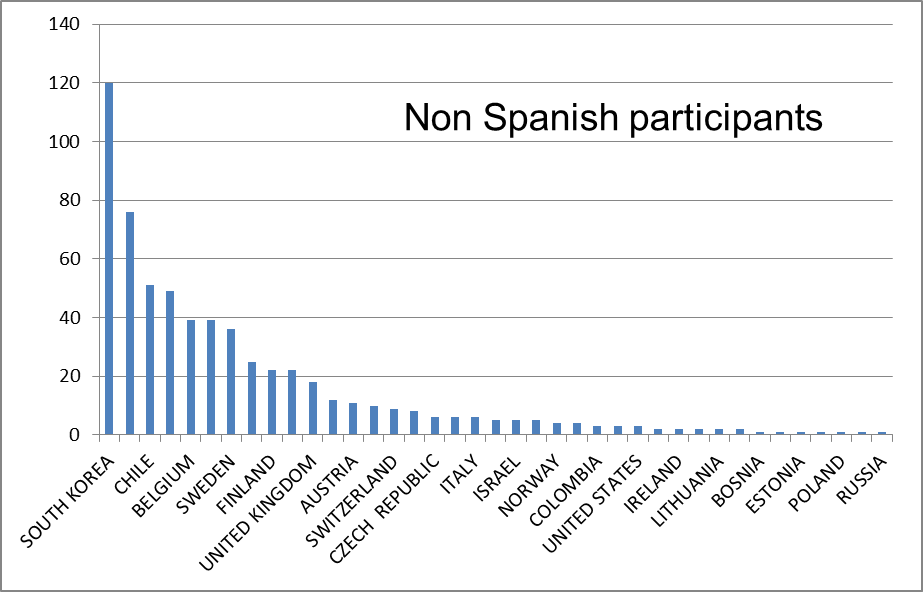 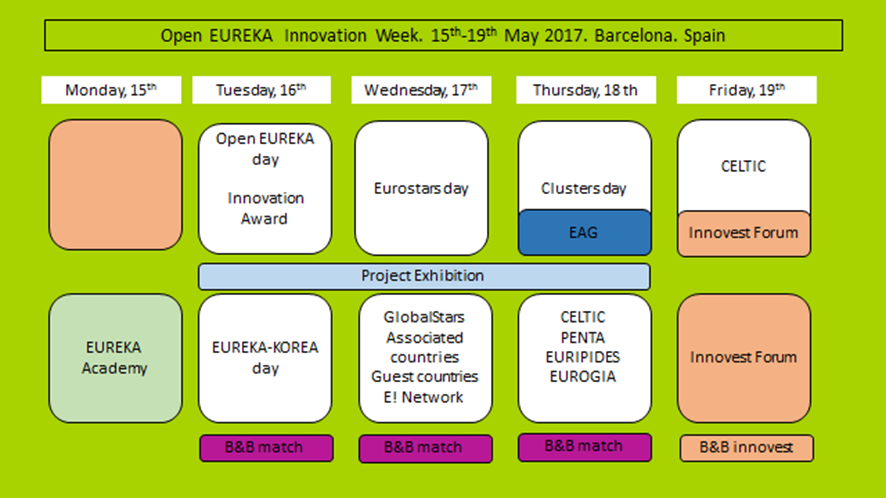 More than 1.000 attendees
More than 1.500 B2B meetings
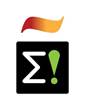 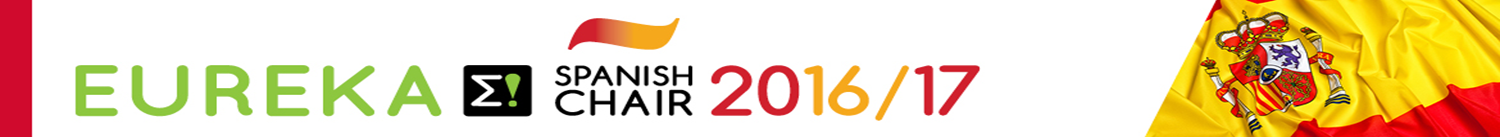 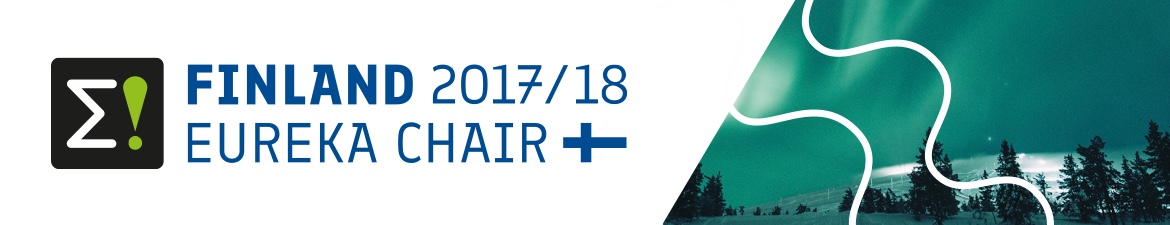 EUREKA INNOVATION WEEK in HELSINKI
21-25 MAYO 2018
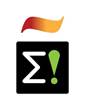 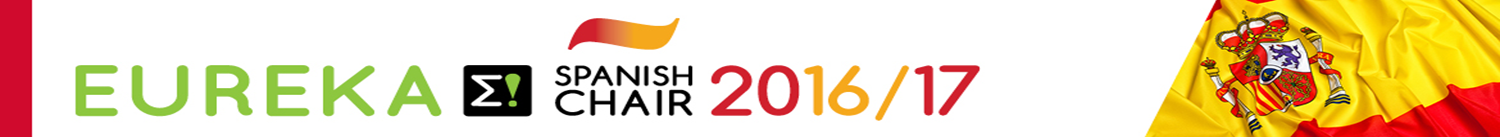 EUREKA IMPACT ASSESSMENT – KEY RESULTS
For those companies that participate in Network or Cluster Projects in Eureka,
 in comparison with non-Eureka companies:
Increase of the annual Turnover: 14%
Positive effect in the development of employment: 6%
Strengthened economic positioning
Entering of new markets
Improving market shares
Increasing exports
Increasing total staff and R&D dedicated staff
Increase of their competitiviteness
EUREKA IMPACT ASSESSMENT REPORT: http://www.eurekanetwork.org
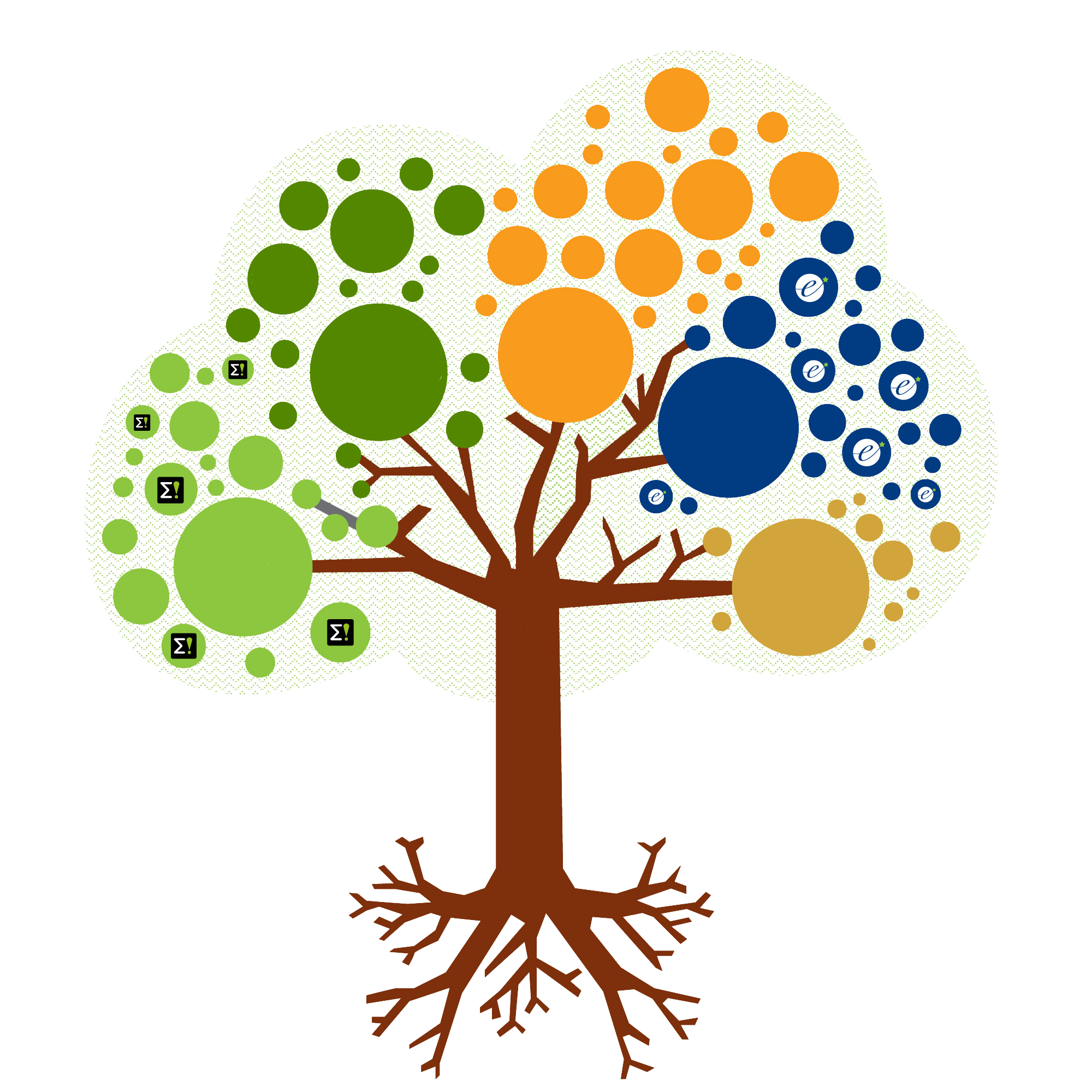 Available instruments
METALLURGY
ITEA 3
EUROGIA
2020
EUREKA
TOURISM
PLUS
CELTIC
PLUS
SMART
PENTA
EURIPIDES
EUROAGRI
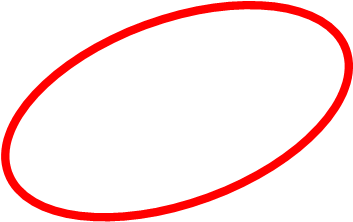 CLUSTERS
829 projects
UMBRELLAS
EUROSTARS
1927 projects
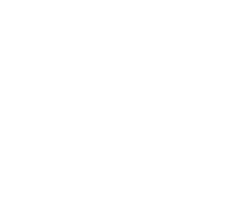 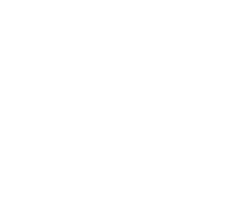 NETWORK 
PROJECTS
4282 projects
E!nnoVest
EUREKA      instruments
Over 40 countries
Available instruments:
NETWORK PROJECTS:
BILATERAL CALL FOR JOINT PROJECTS 
Deadline: January 25th 
More flexible approach
Less competitive than Eurostars (higher success rate)
EUROSTARS: 
Application March 2018
Main target: R&D performing SMEs
Centralized evaluation & decentralized funding
CLUSTERS:
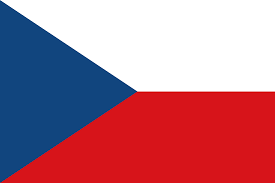 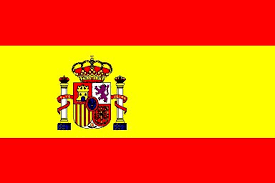 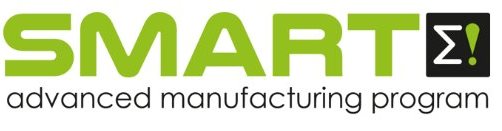 Available instruments:
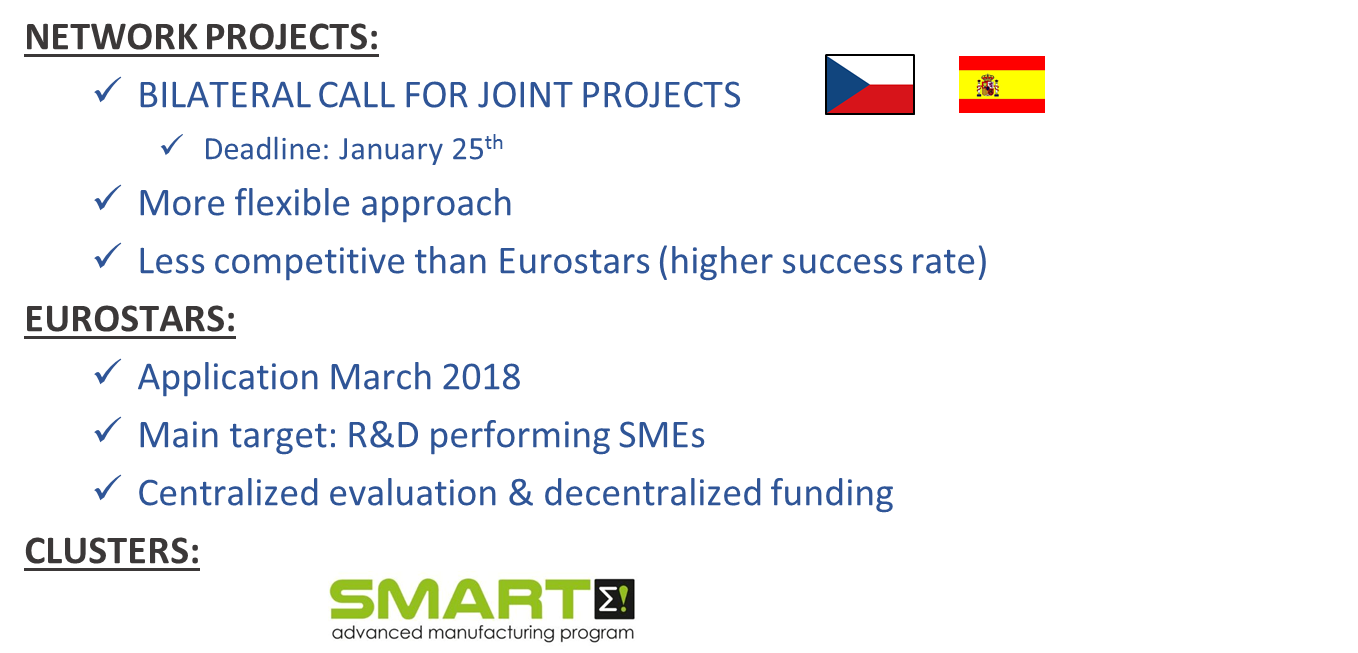 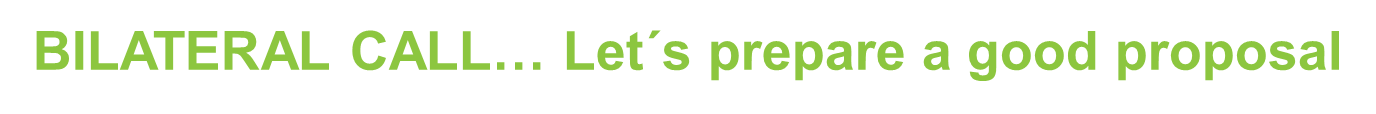 BILATERAL CALL… Let´s prepare a good proposal
The consortium …
CONSORTIUM BUILDING: look at your value chain!

IN SPAIN: Universities and Research centers are welcome, as subcontractors

Deeply get knowledge of your partner

WELL BALANCED: budget, workplan, commercial and technological impact.
BILATERAL CALL… Let´s prepare a good proposal
… the R&D Project
The project should involve a technological risk

RESULT: Innovative product, process or service

The project should have an obvious advantage and added value resulting from the technological cooperation between the participants
Contact your NPC
Contact your National Contact Point !!!!
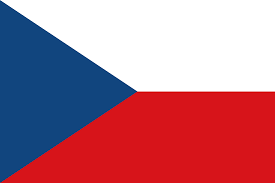 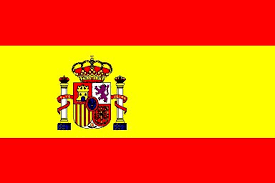 Some strategic areas of common interest
Automotive components
Smart Cities
Industry 4.0
Low carbon / alternative sources of energy
ICT equipment and software
EUREKA is Bottom-up
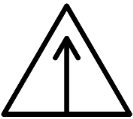 I´m interested, I´ve a project idea…            but I don´t have a Spanish partner!
CDTI partner search service:
Database >20.000 Spanish clients
Support of regional nodes, Technological Platforms, research centers…
Send us an email:   inmaculada.cabrera@cdti.es     oscar.fernandez@cdti.es

EEN – Merlin system: 
Eureka is a part of the EEN
… more details later on!
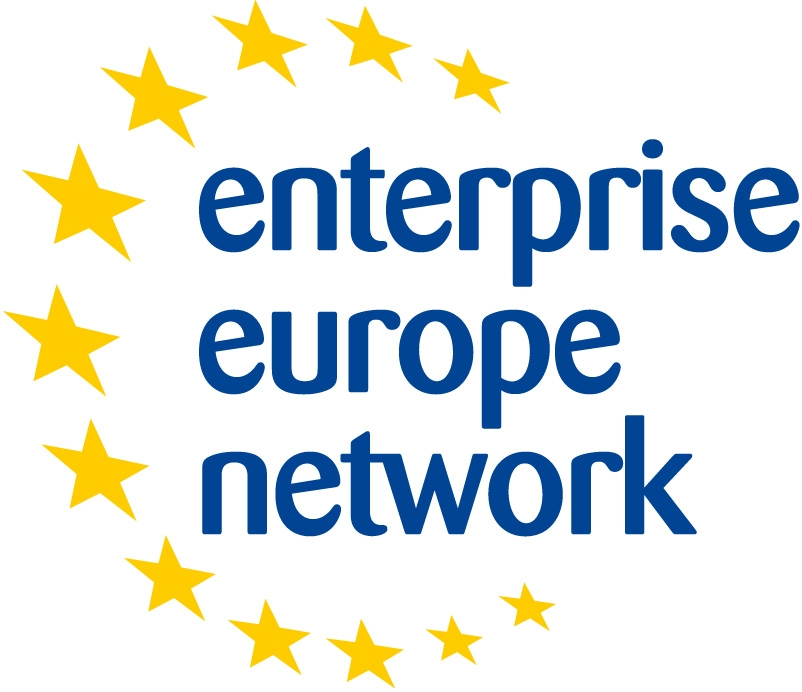 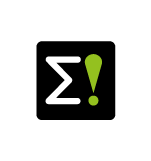 Don´t forget…
[Speaker Notes: Los países comprometen financiación en mayor o menor medida en cada iniciativa
Convocatoria abierta permanentemente pero fechas definidas para la aprobación
Posibilidad de llamadas conjuntas a nivel bilateral o multilateral]
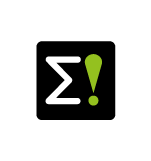 To sum up…
EUREKA is an easy and fast framework  to promote the international cooperation between companies in R&D projects, open to any civil sector  with a Bottom-Up Approach

There are different instruments to cover the needs of the companies:
Network Projects:  flexible, fast
Eurostars:  focused on R&D Performing SMEs -  competitive	
Clusters:  large, strategic initiatives leaded by industry.	

it´s easy to cooperate!
[Speaker Notes: Los países comprometen financiación en mayor o menor medida en cada iniciativa
Convocatoria abierta permanentemente pero fechas definidas para la aprobación
Posibilidad de llamadas conjuntas a nivel bilateral o multilateral]
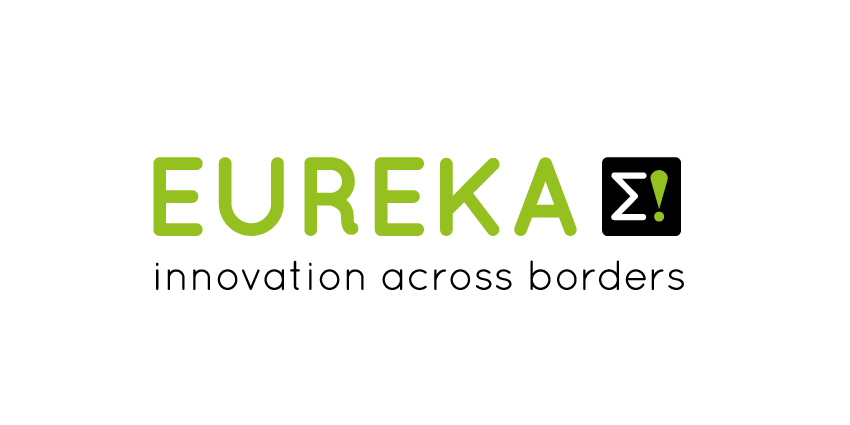 Are you interested in cooperative R&D projects to reach the international market with innovative products?
 then Eureka is the right instrumentand Spain the right partner!
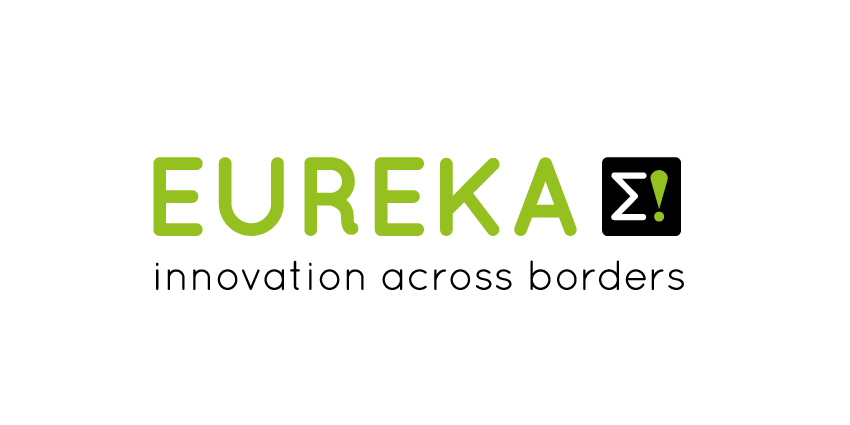 Thank you for your atention

Děkuji vám za pozornost
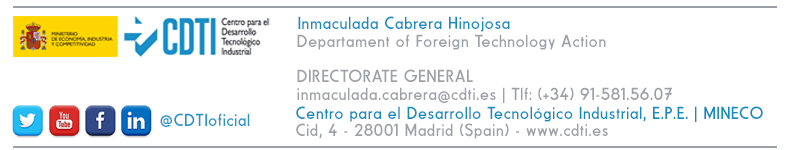